26/02/25
LhARA FFA magnet design
Ta-Jen Kuo
Supervisor: Jaroslaw Pasternak, Jean-Baptiste Lagrange

Imperial College London, STFC
1
Aim
LhARA FFA  
Radiobiological purposes

Working point in tune stays the same
      while scaling B field to accelerate 
      different energy ranges (constant K)

Variable extraction energy from FFA 
      (15-127.4 MeV)
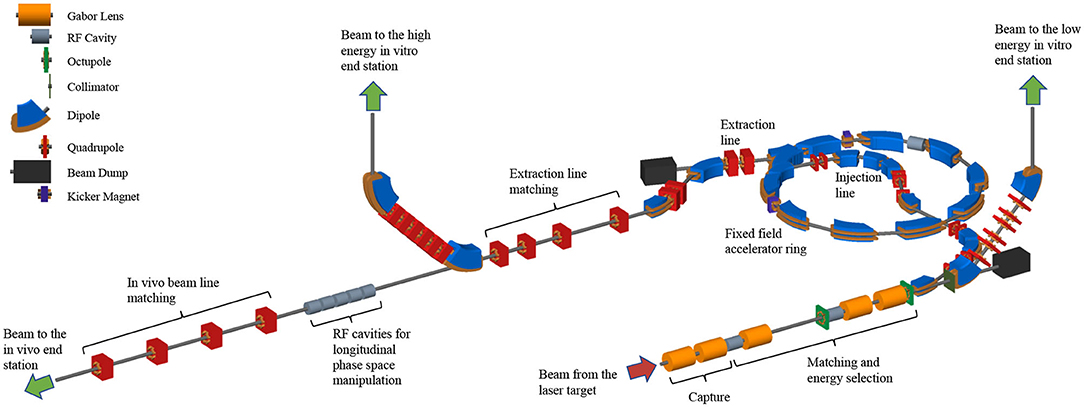 1
[Speaker Notes: for the studies of beam optics at different tune points]
Magnetic field required
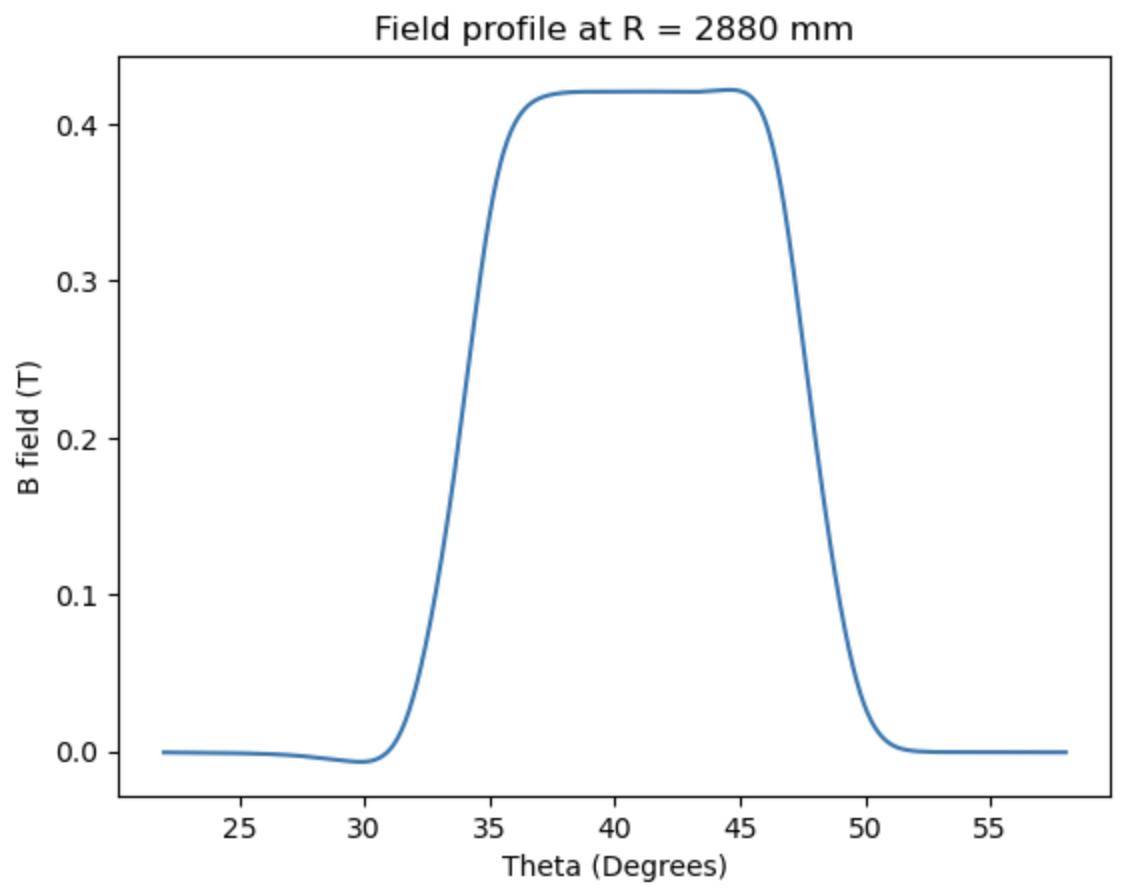 3
Current optimisation Procedure
The process of modelling and optimizing is similar for both projects 
with slight variation due to the doublet structure of FETS-FFA
Create 3D opera model with ‘Metaopera 1’, a python script that created Opera 
     3D models through command line

2.  Vary current in each trim coil individually to obtain a Jacobian in change in 
     current vs integrated field at different radii

3.  Solve the Opera model and analysis with my own python script.

4.  Using the Jacobian and a Scipy optimisation routine, obtain new estimate of 
     currents to reach closer to scaling law

5.  Repeat until termination condition reached
1 Developed by Thomas Planche, Hui Wen Koay, Ta-Jen Kuo and Jean-Baptiste Lagrange
4
Magnet parameters
LhARA FFA  

H shape magnet
10 fold symmetry
F singlet spiral
spiral angle:53.9 deg 
k-value range 5.23
Maximum injection proton energy 15 MeV
Maximum extraction proton energy 127 MeV
Opening angle 12.24 deg
Full gap size  96mm
Coils in red wrapped around the pole
Field clamps connected to pole magnetically
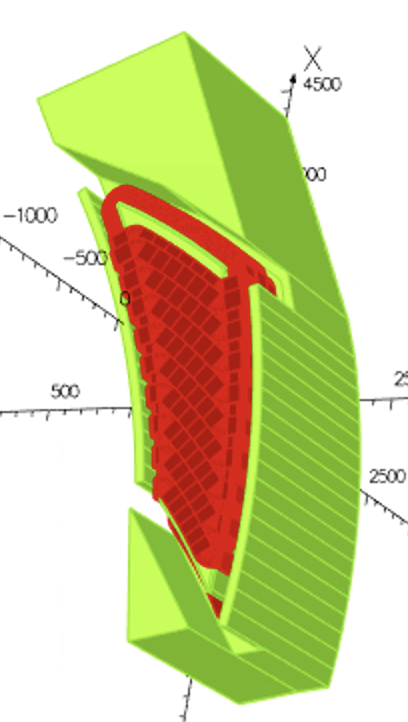 1
Cross section view of magnet
Trim coils wrapped in two height layers to reduce thickness and opening angle

All return towards the outside of the pole and add towards the main coil,  
most energy efficient in terms of current

On the pole face, the trim coils are wrapped in two overlapping layers (with the same set of 
currents),  this reduces the field error comparing to without overlapping
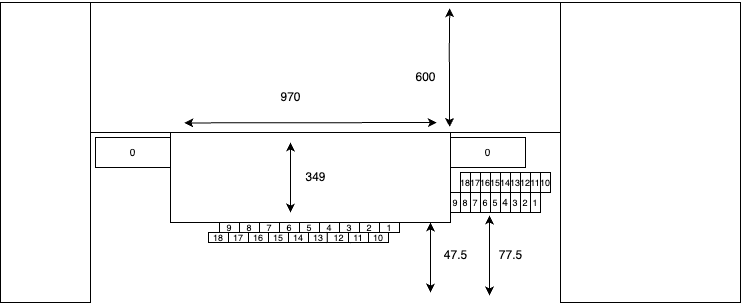 The dimensions of the magnet are labelled in millimetres and the
    conductors are labelled from 0-18.
6
Modelling the trim coils
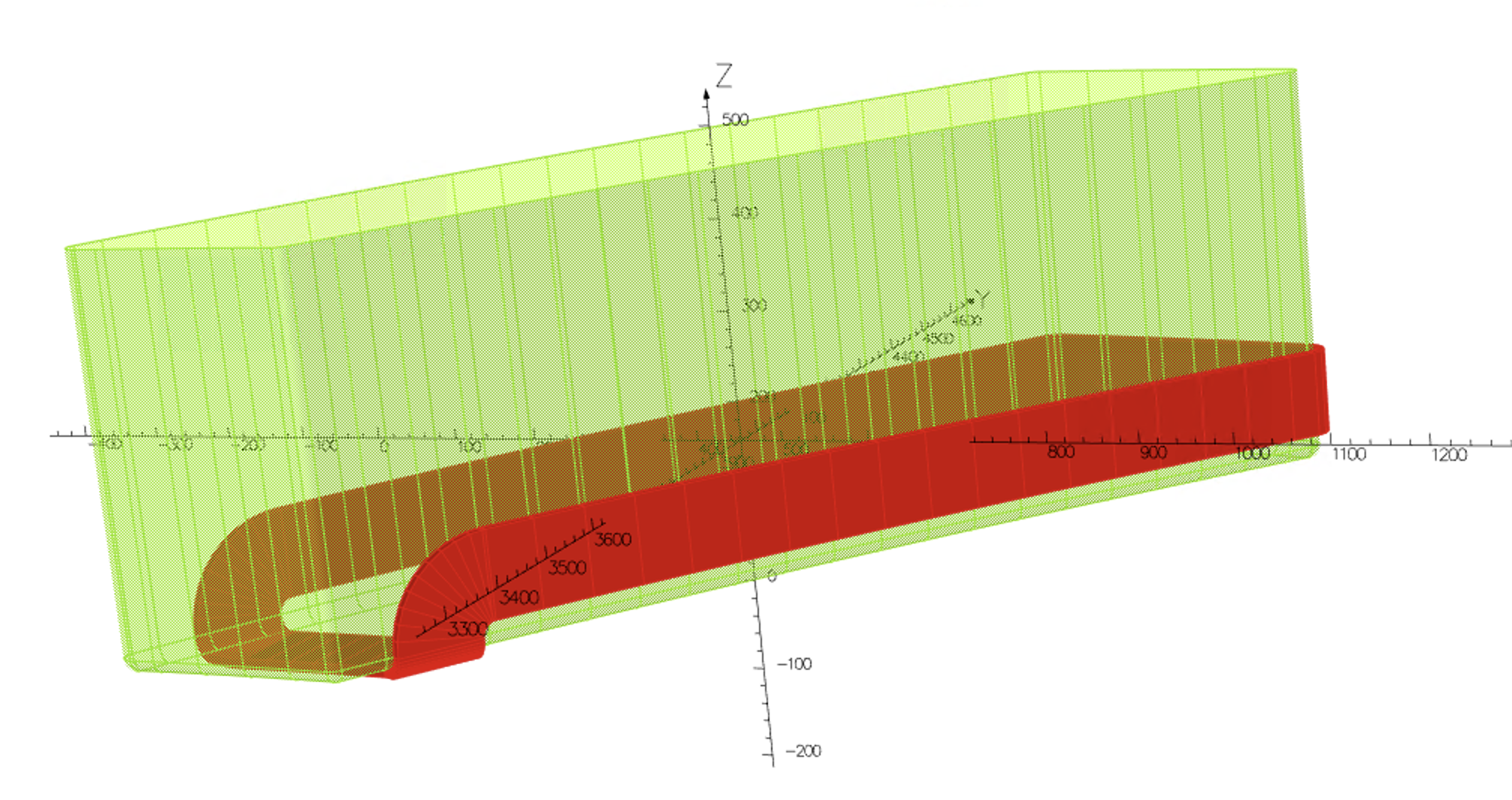 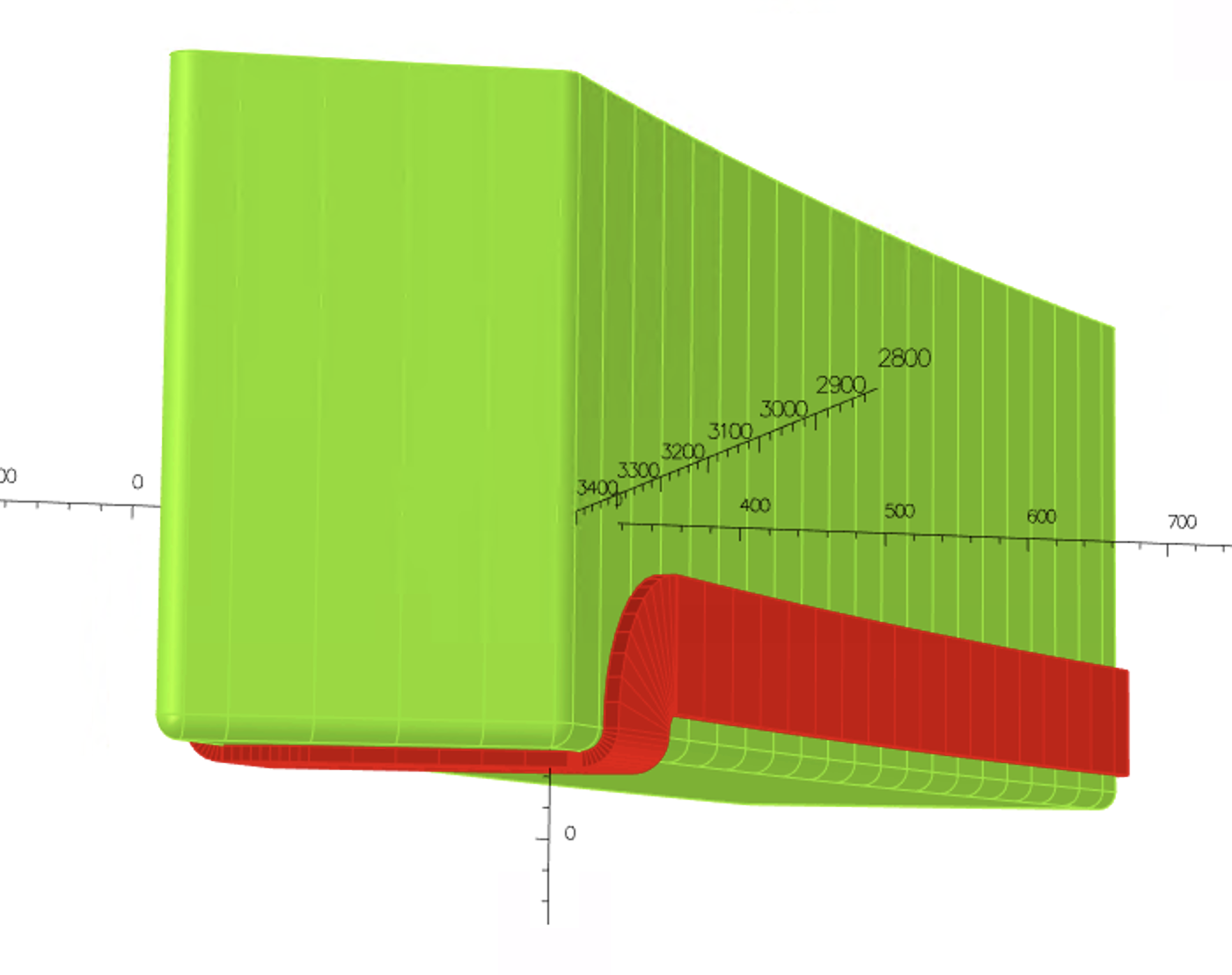 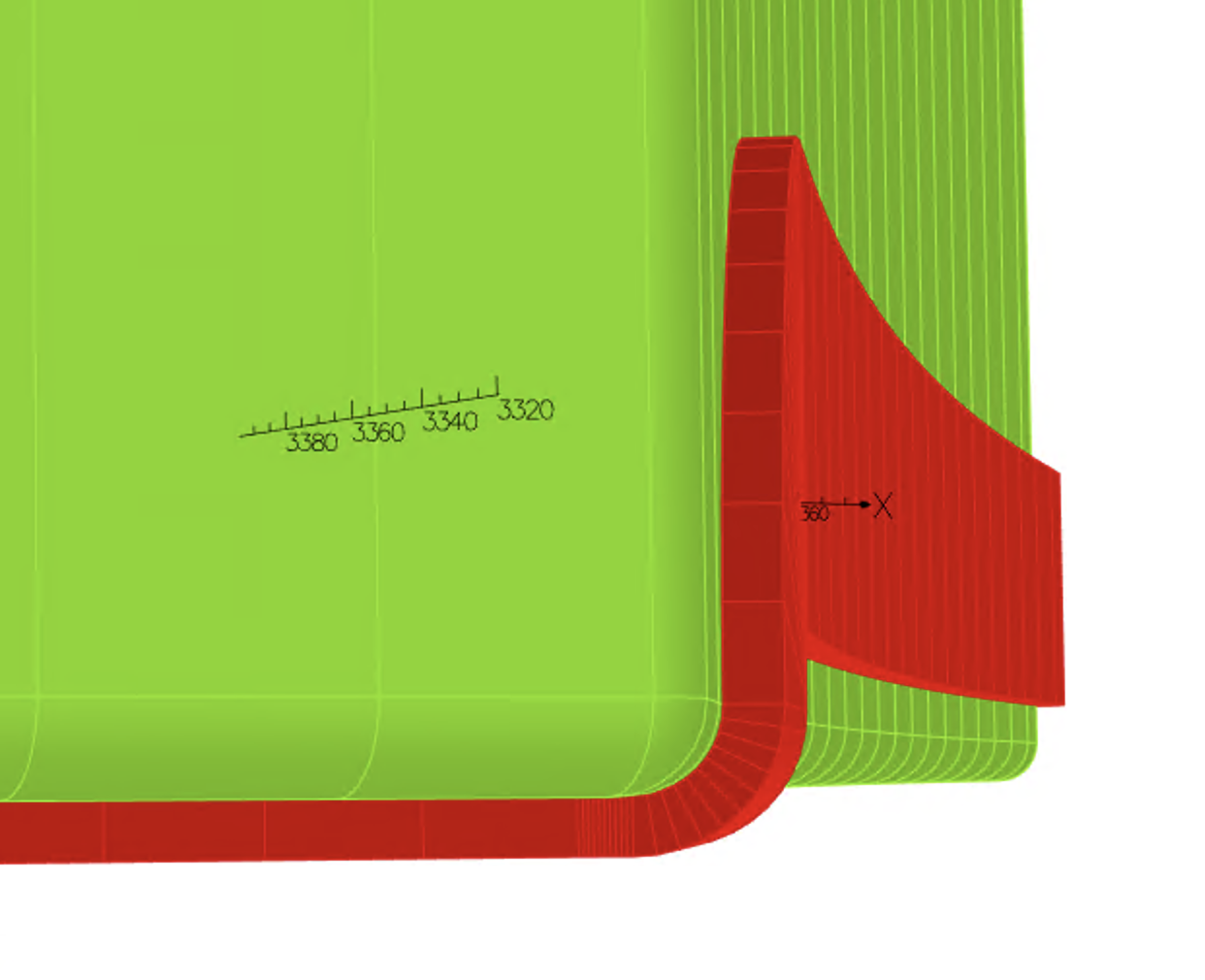 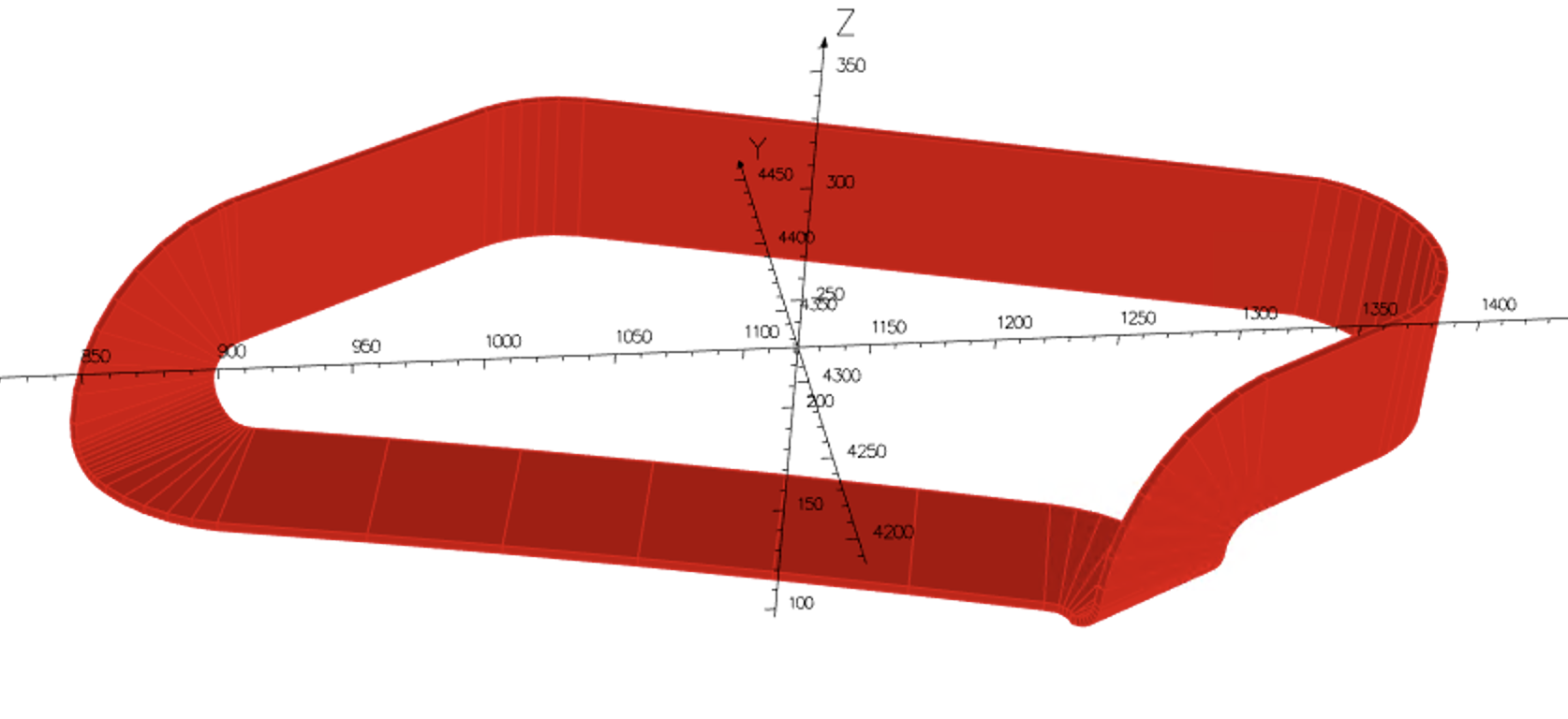 7
Integrated B field
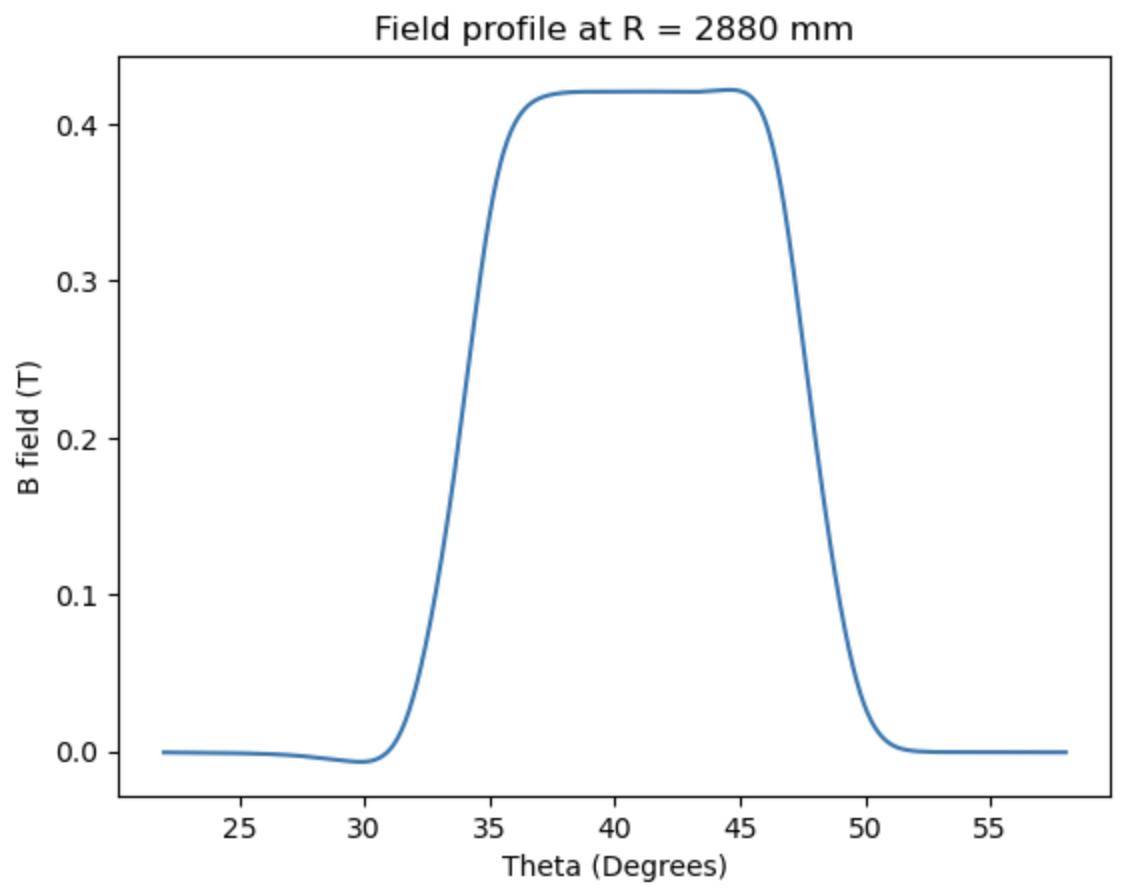 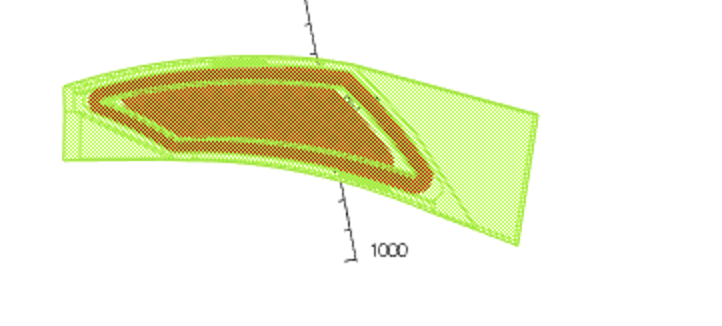 In the 3D Opera model, sweeping through theta obtain Bz on midplane at a particular radius
Repeat of different radius to obtain integrated B field at different radii
8
Field residual after optimization
Central scenario: BL0 : 1.44 Tm , r0 :3.477m, k : 5.23 (15 – 127 MeV)
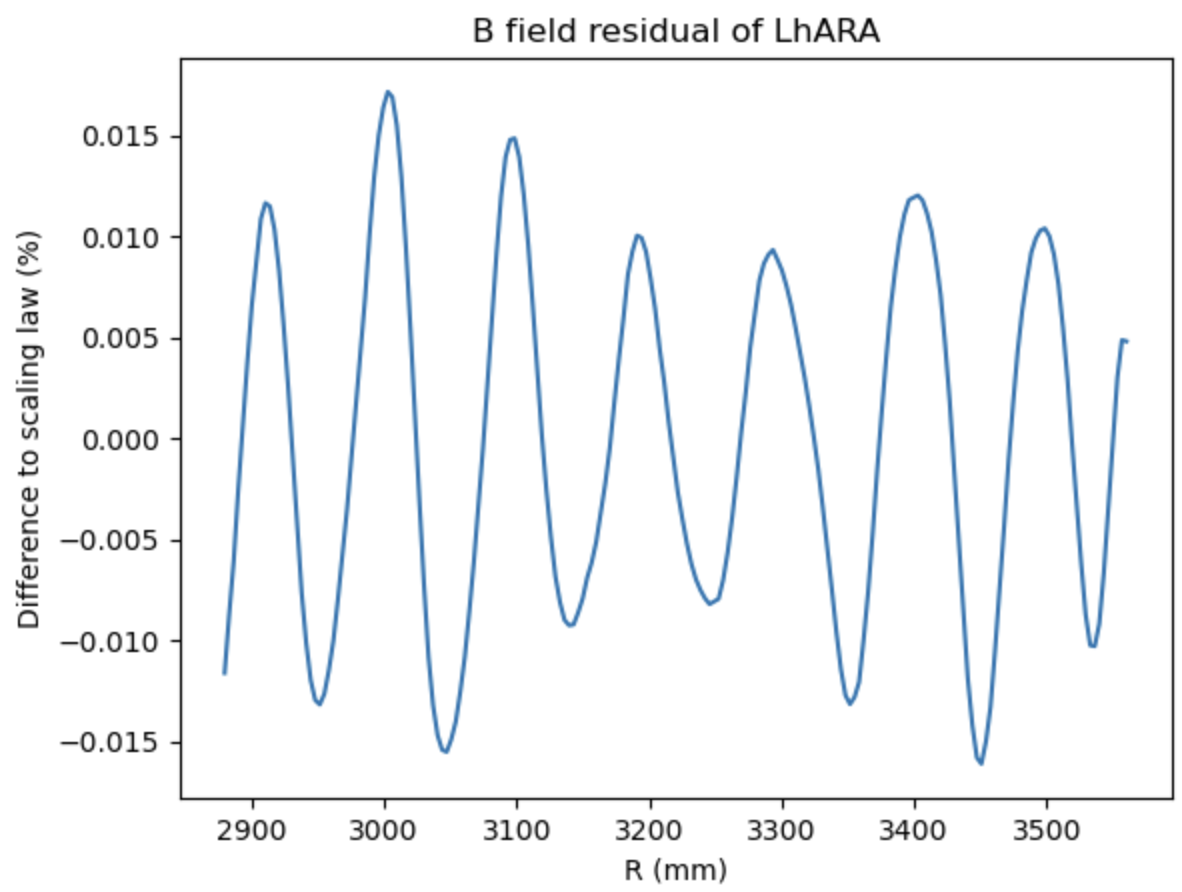 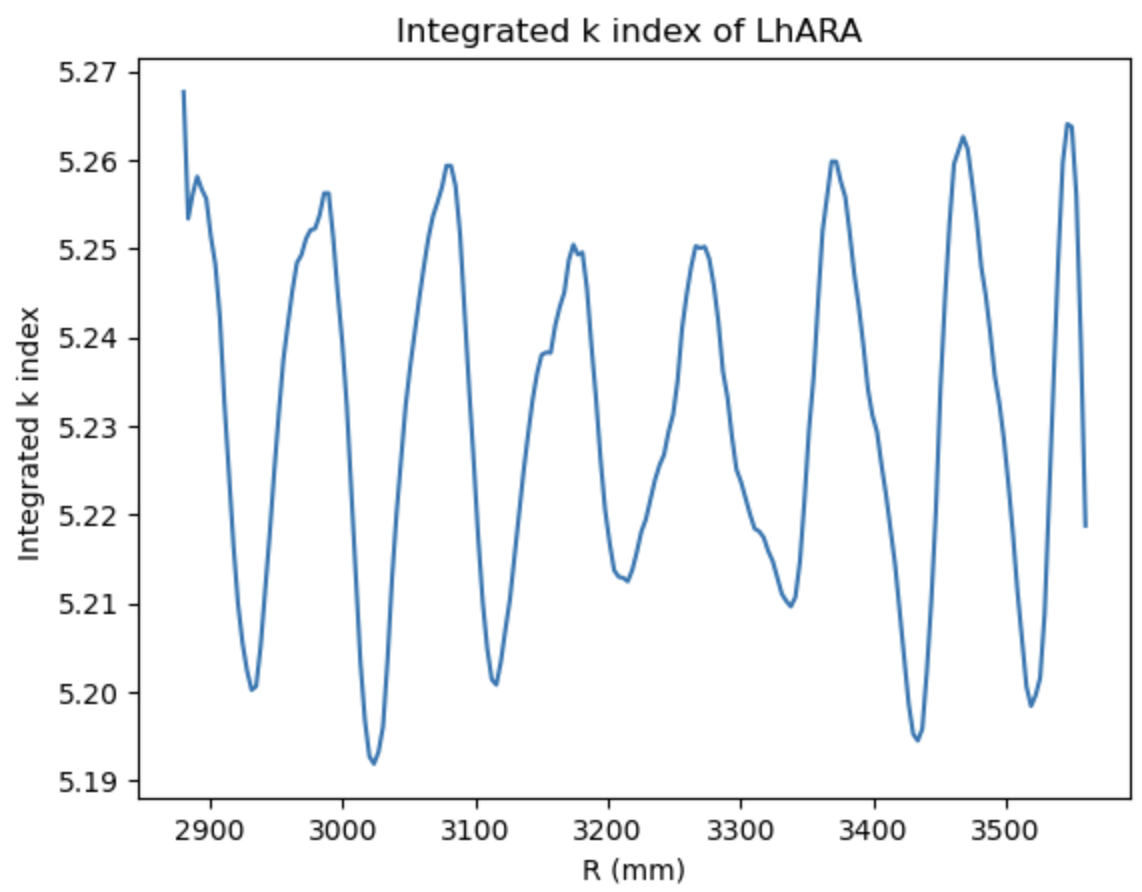 Oscillation in residuals due to  the discretization of trim coils
9
Saturation level and field profile
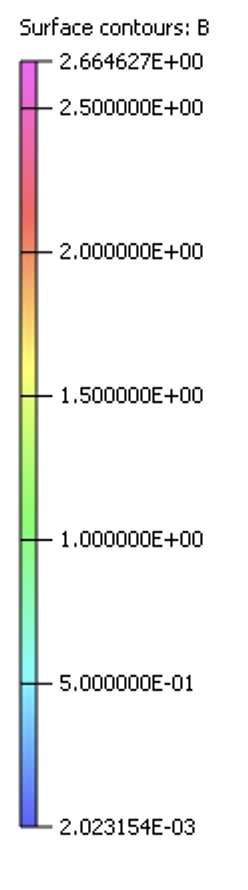 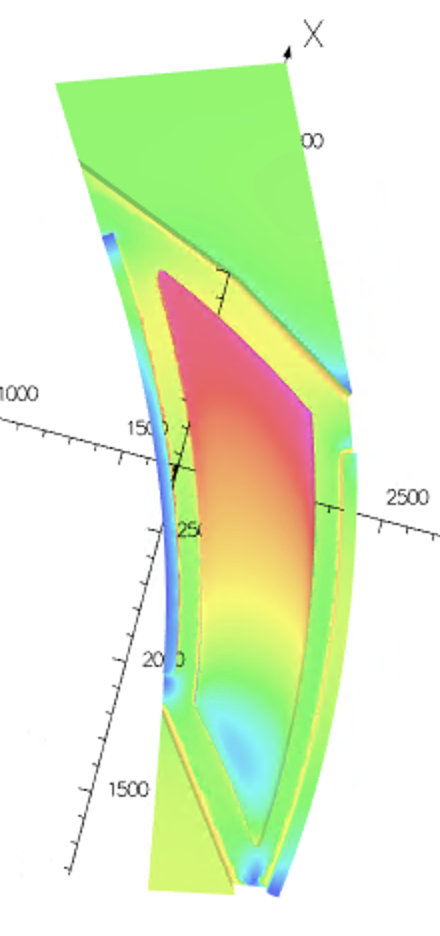 Part of the pole reaching 2.66T
Flat top of field distorted at higher radii due to 
Saturation and will have an impact to the tune
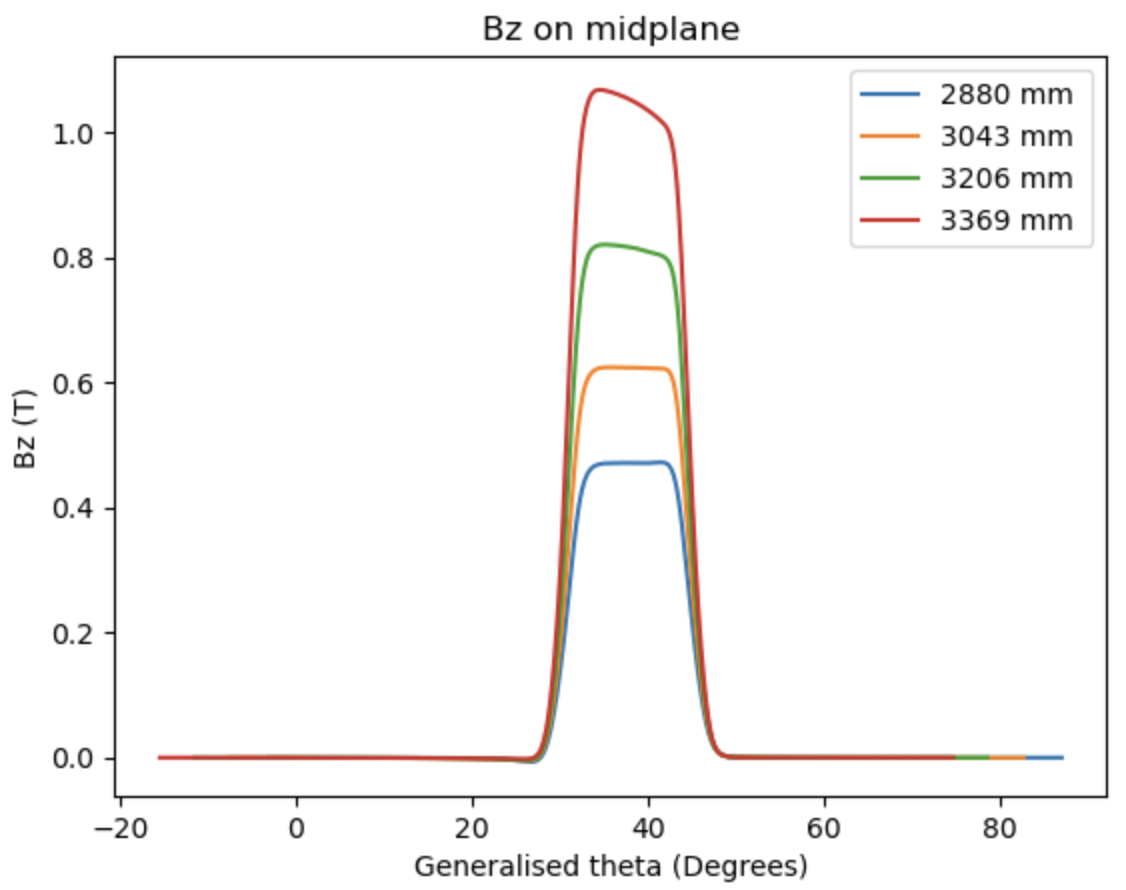 10
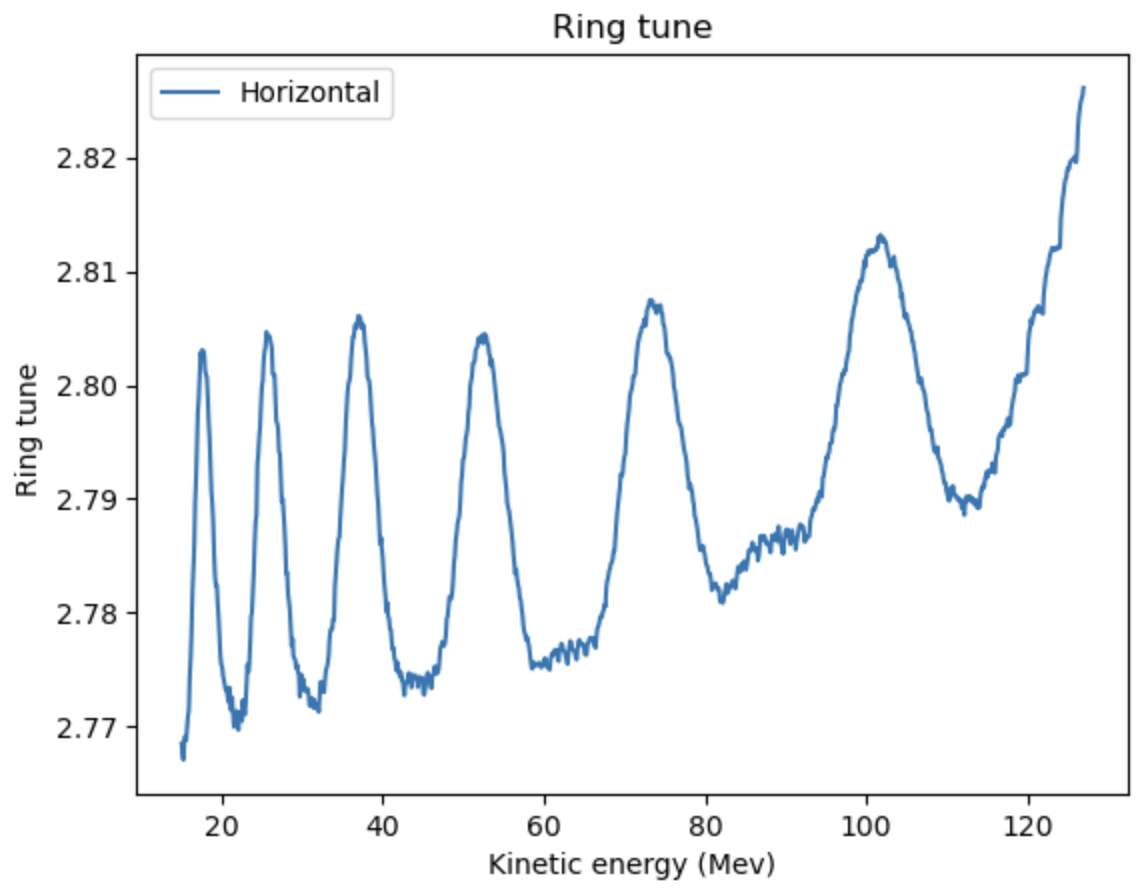 Plotting the ring tune against resonance up the 
4th order
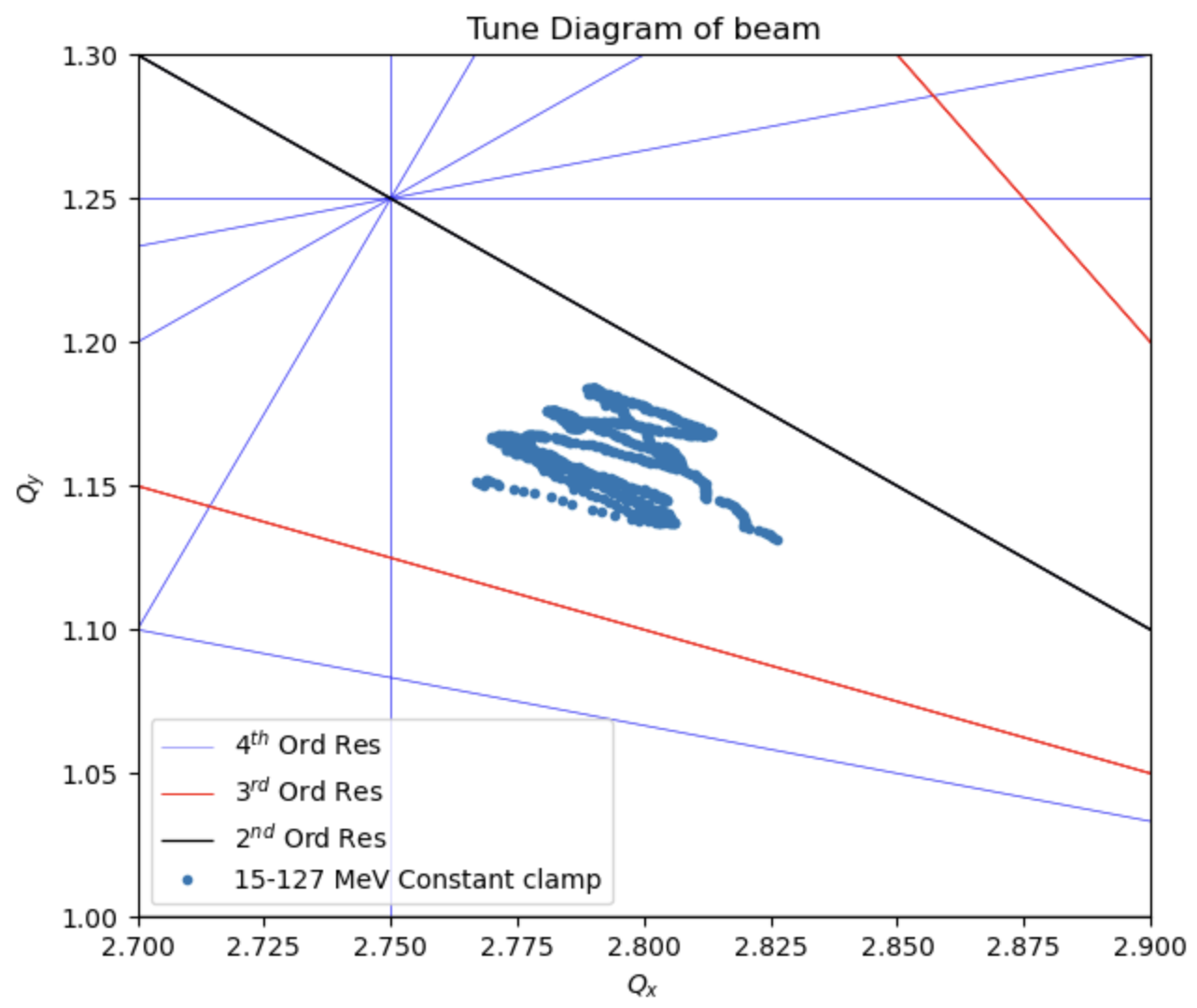 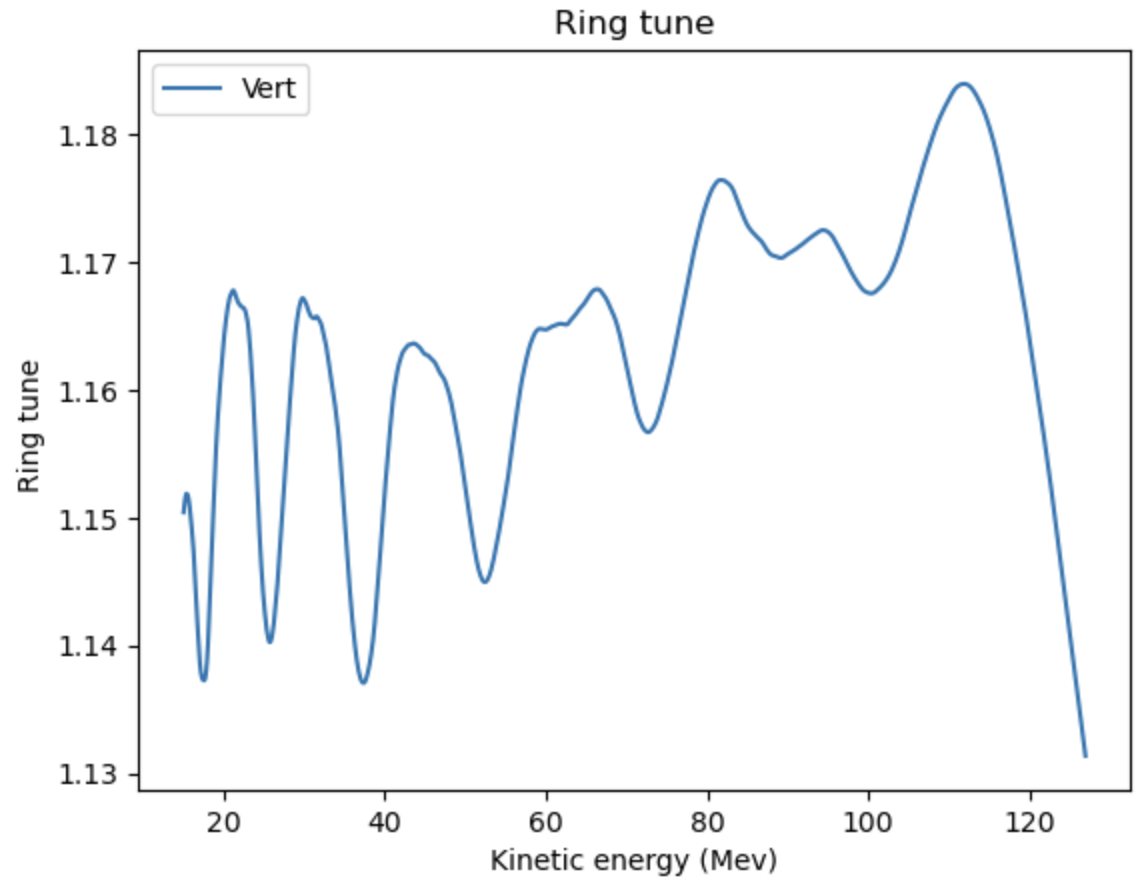 11
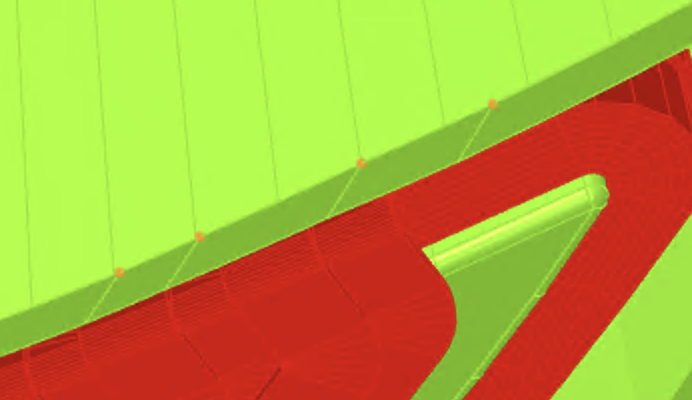 The vertical tune can be further controlled by 
adjusting the vertical aperture of the clamps
Clamp height varies
Between 52mm to 56.5 mm off the midplane
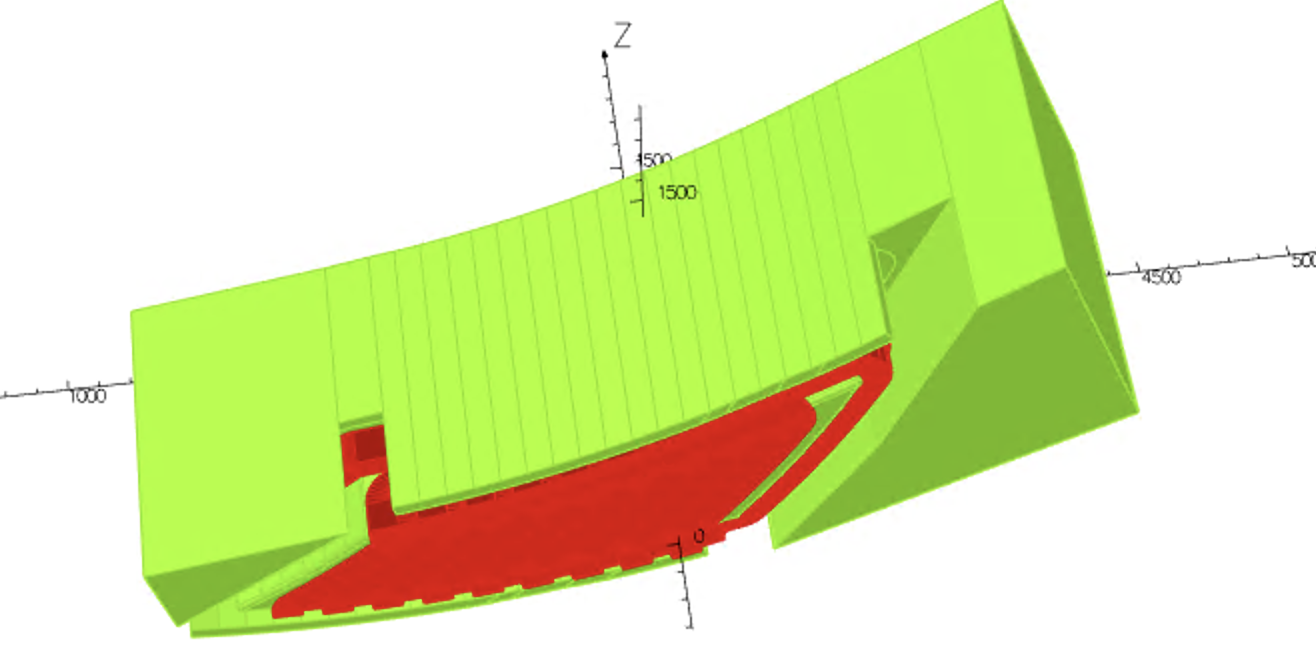 12
Tune after changing aperture of clamps
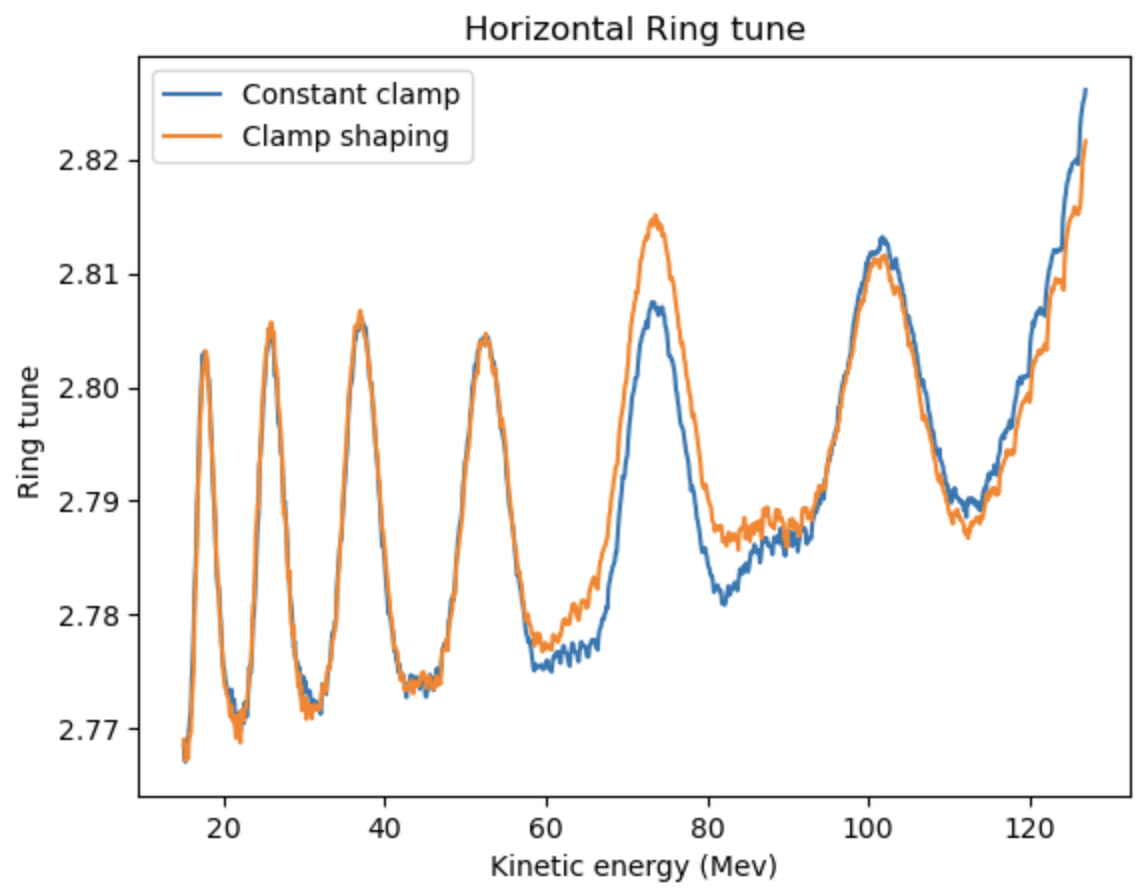 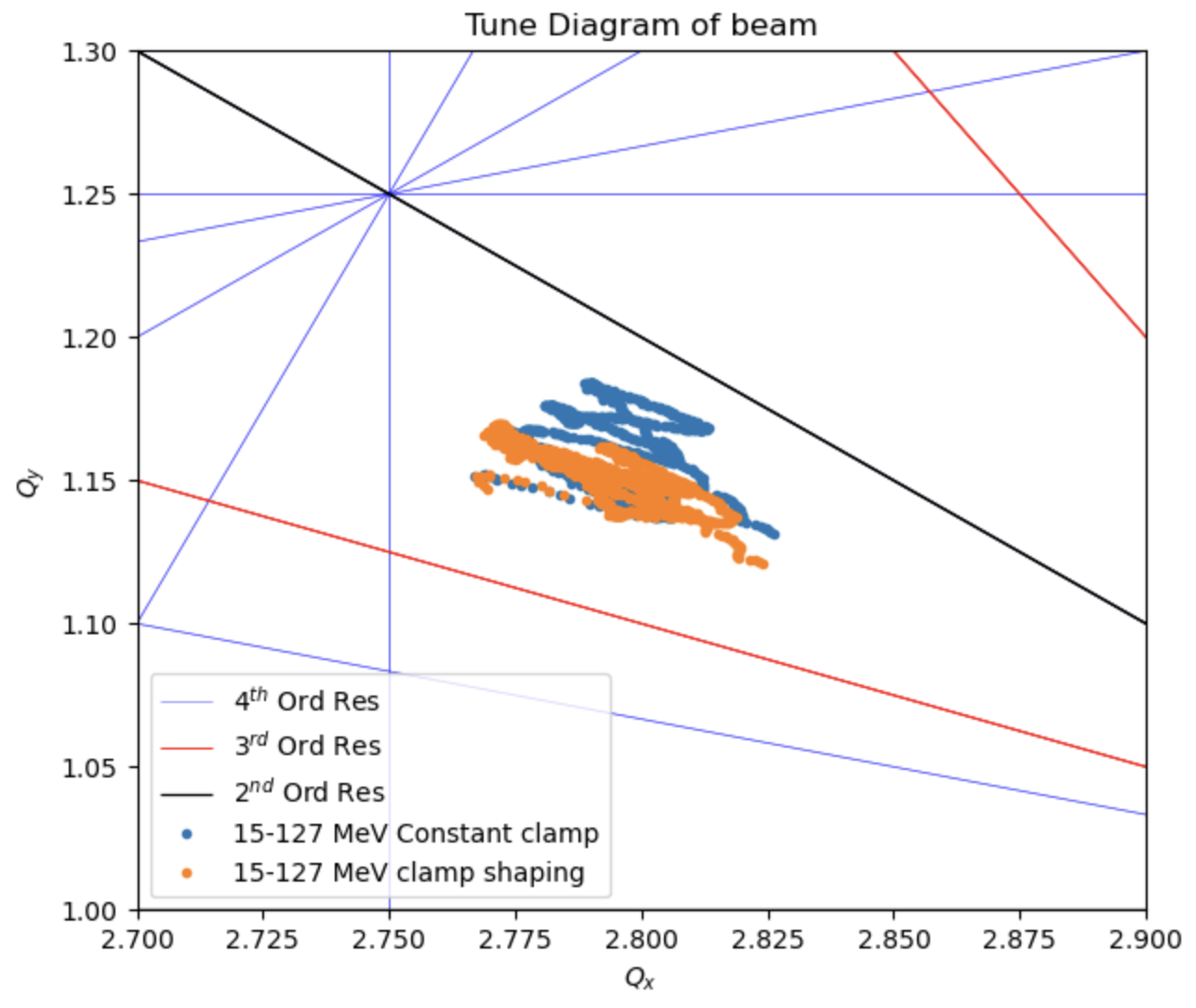 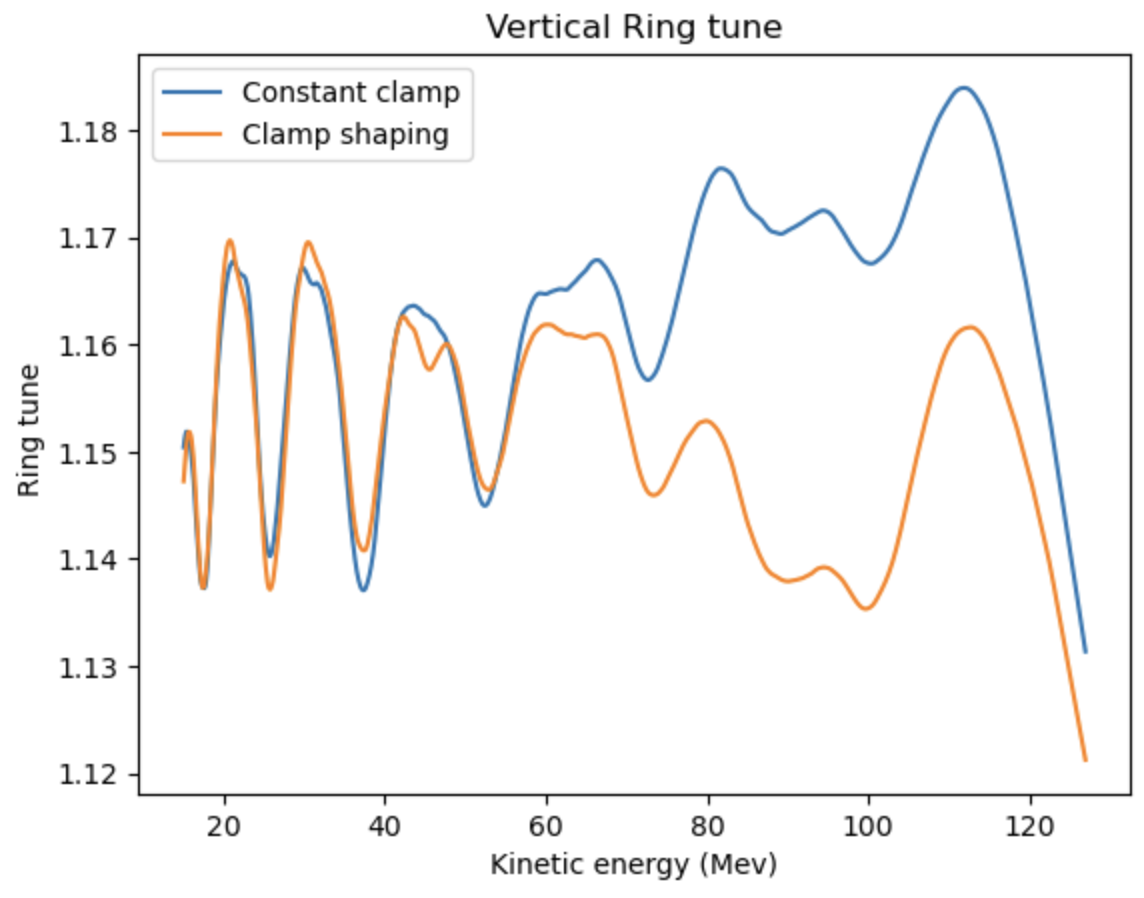 13
Performance at lower energy range
For the LhARA machine, we would like to accelerate beams at different energy while 
being at the same tune point.

This can be done by scaling the BL0  value in the integrated field
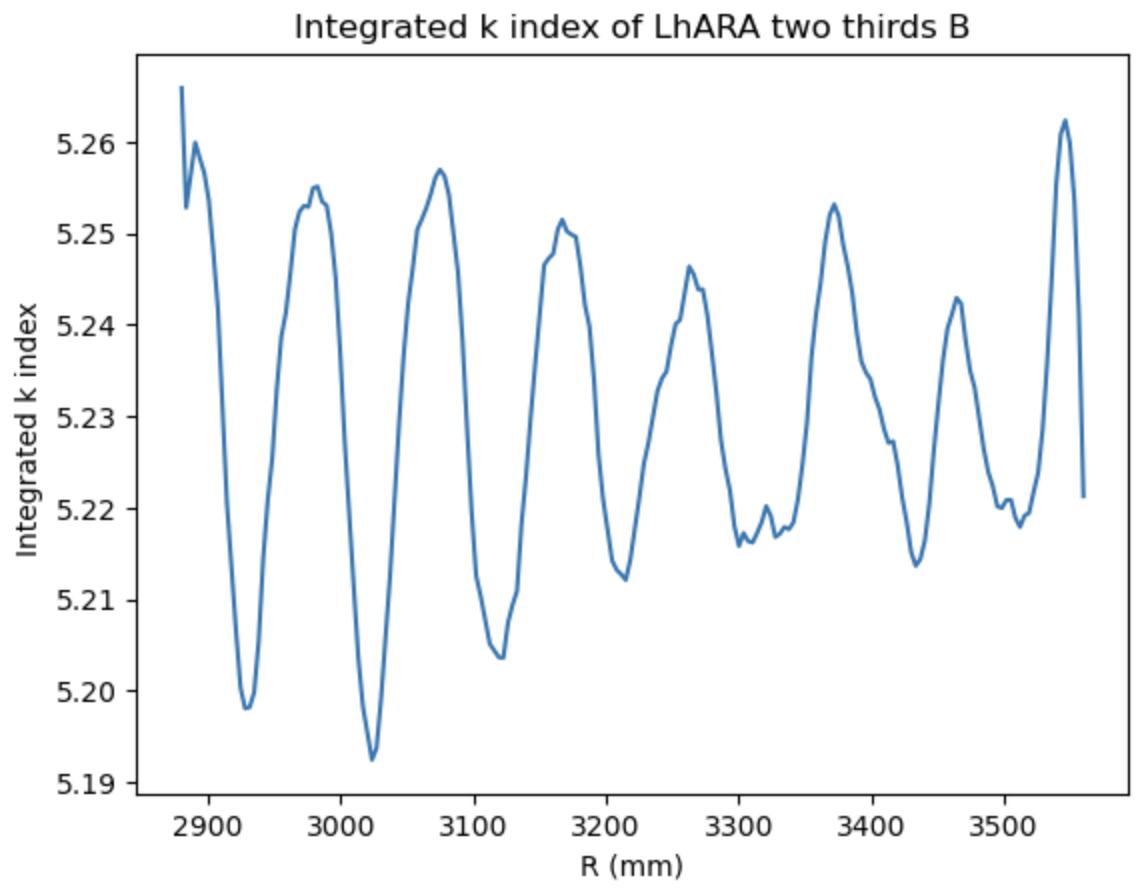 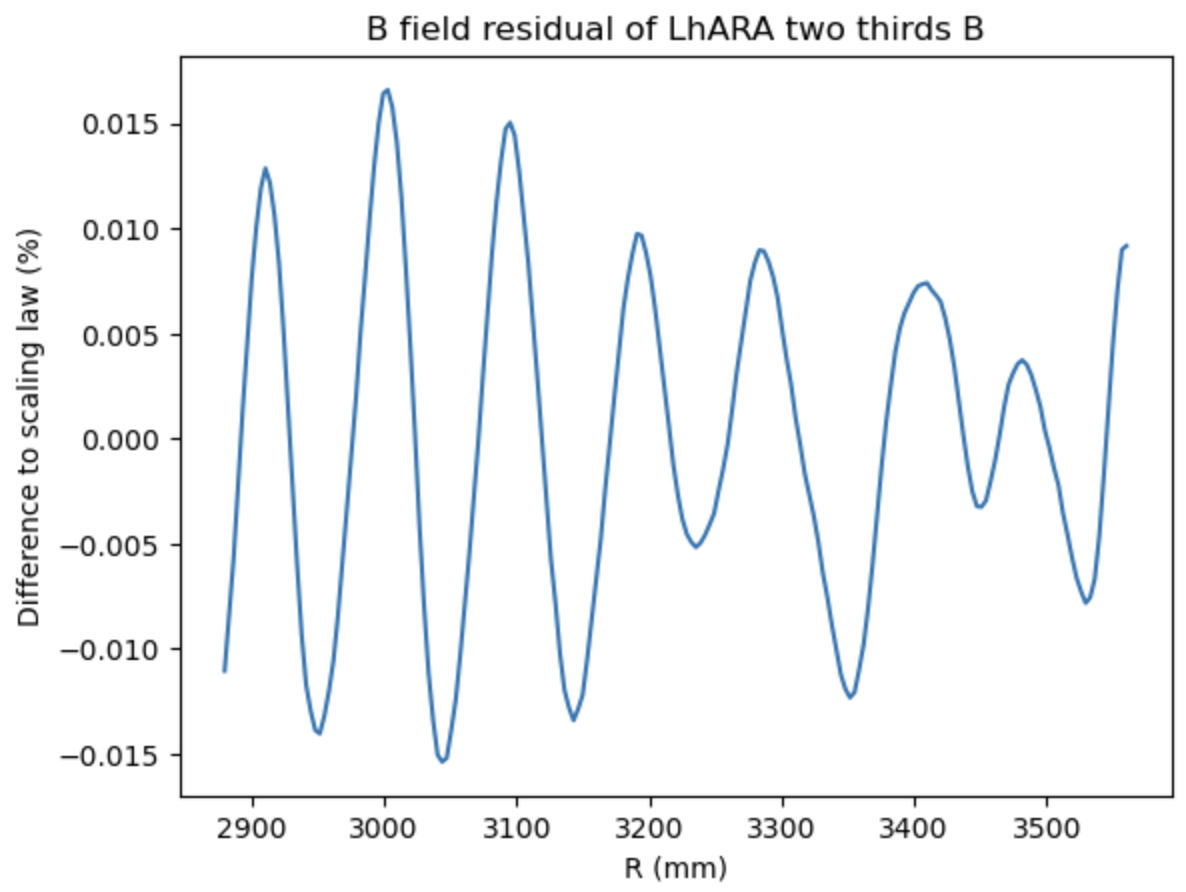 14
Tune from optimizing integrated B field at two thirds B
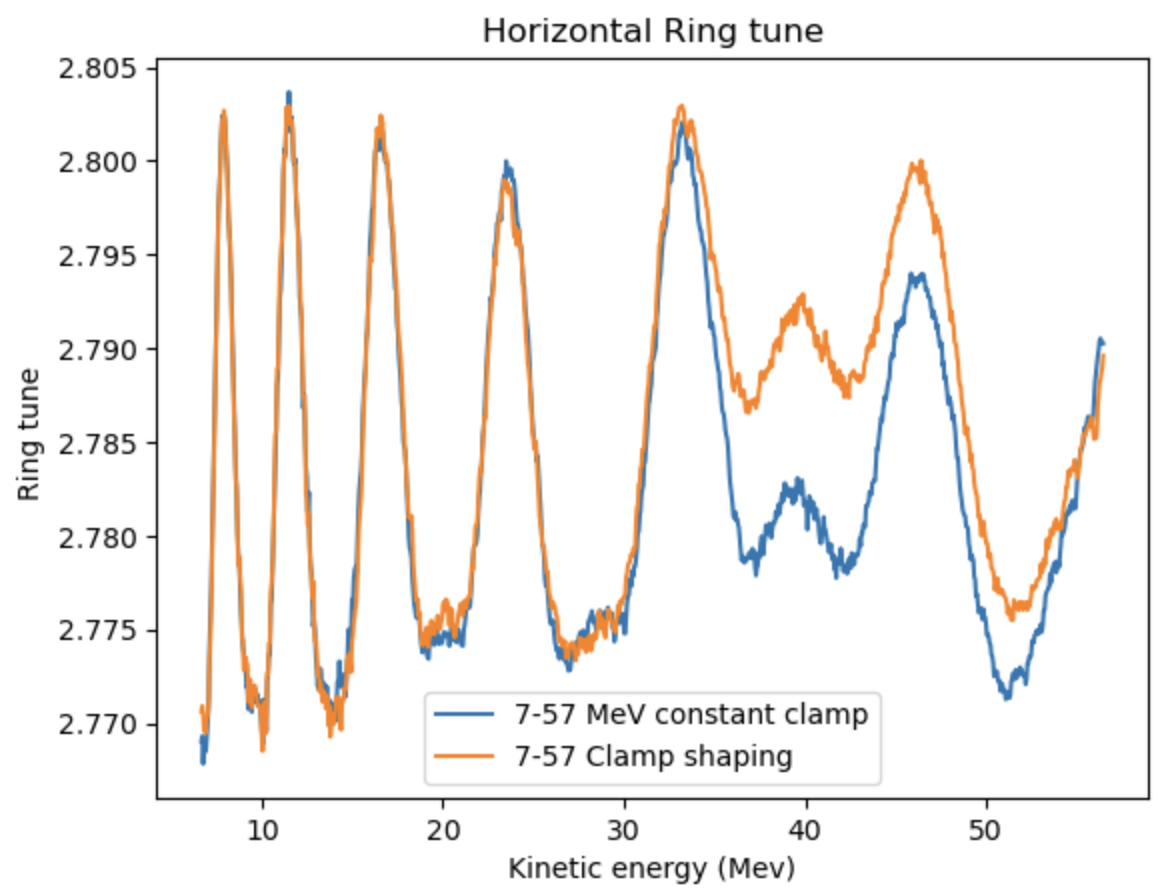 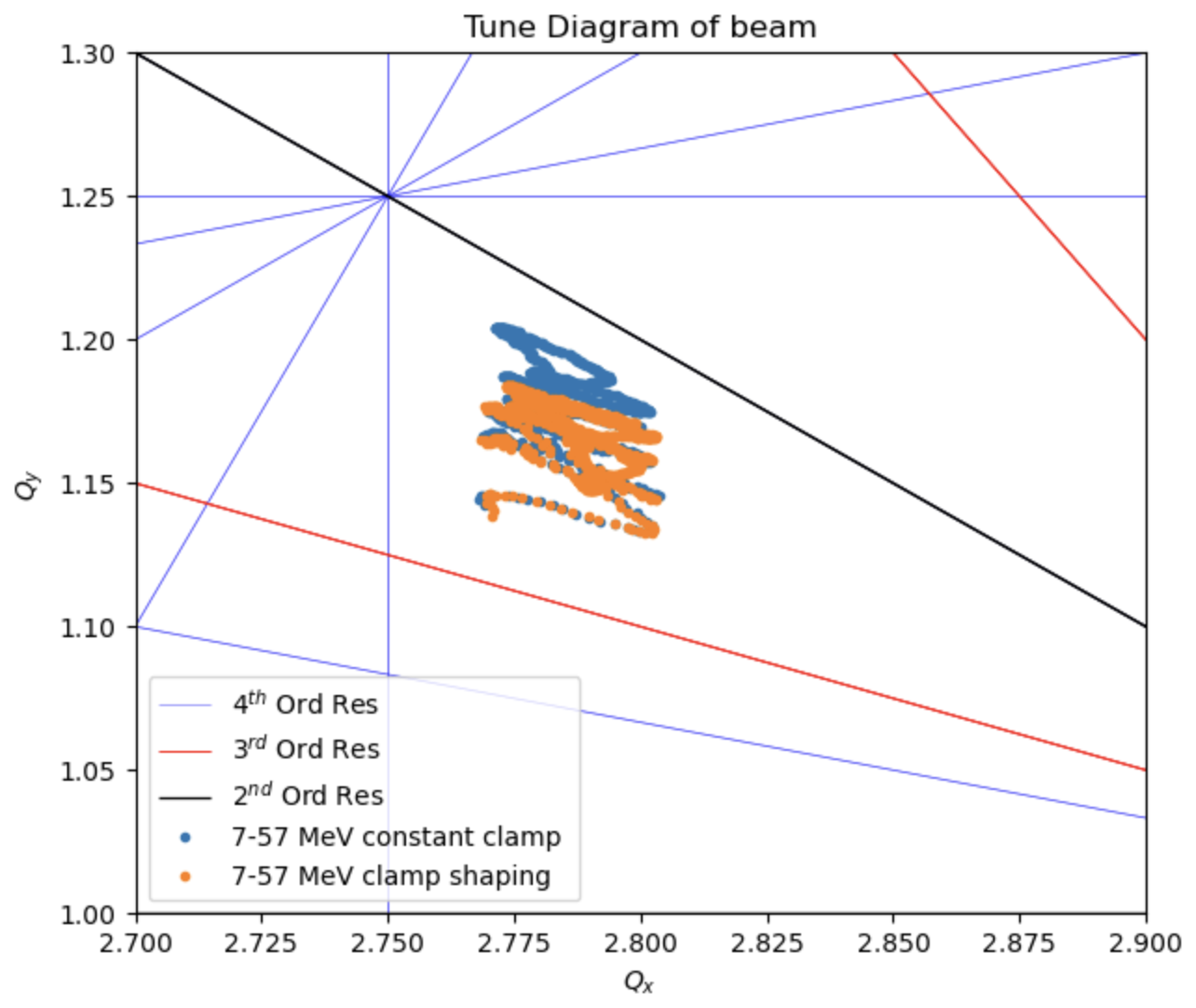 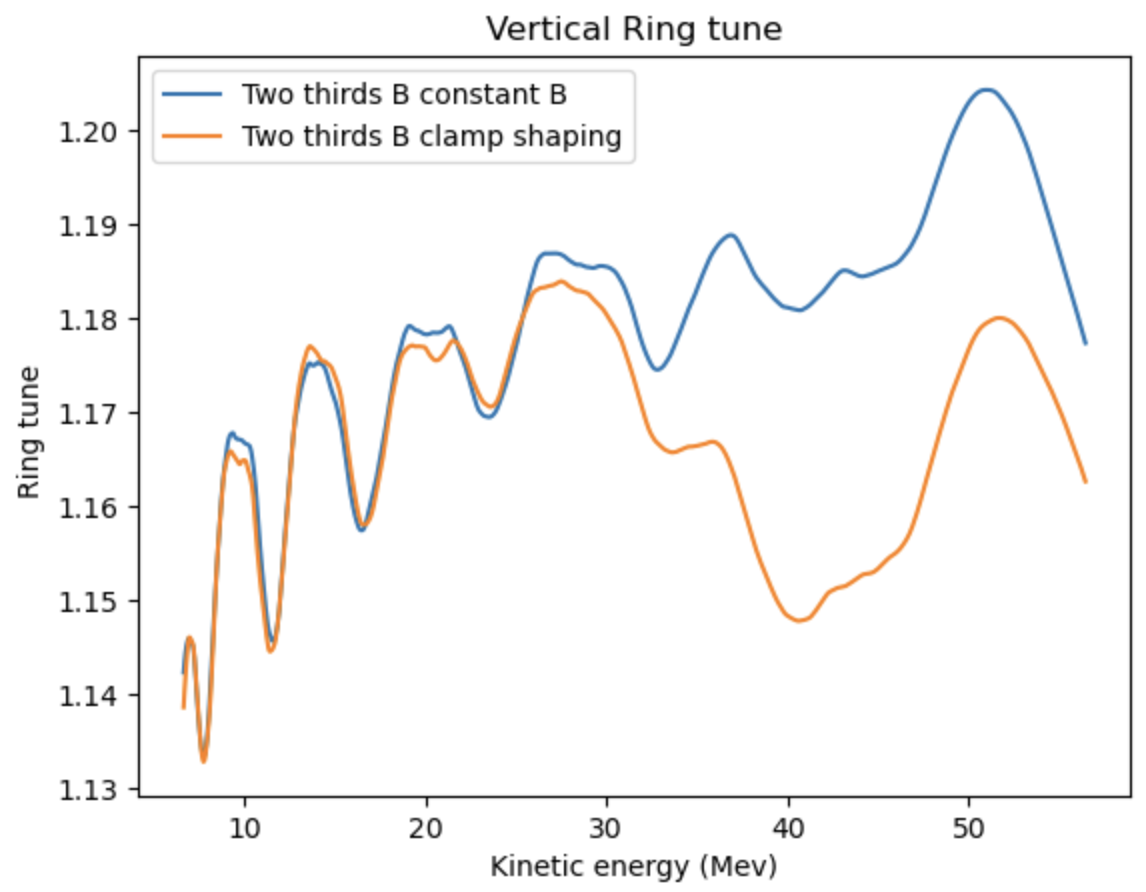 15
Tune at different energy ranges
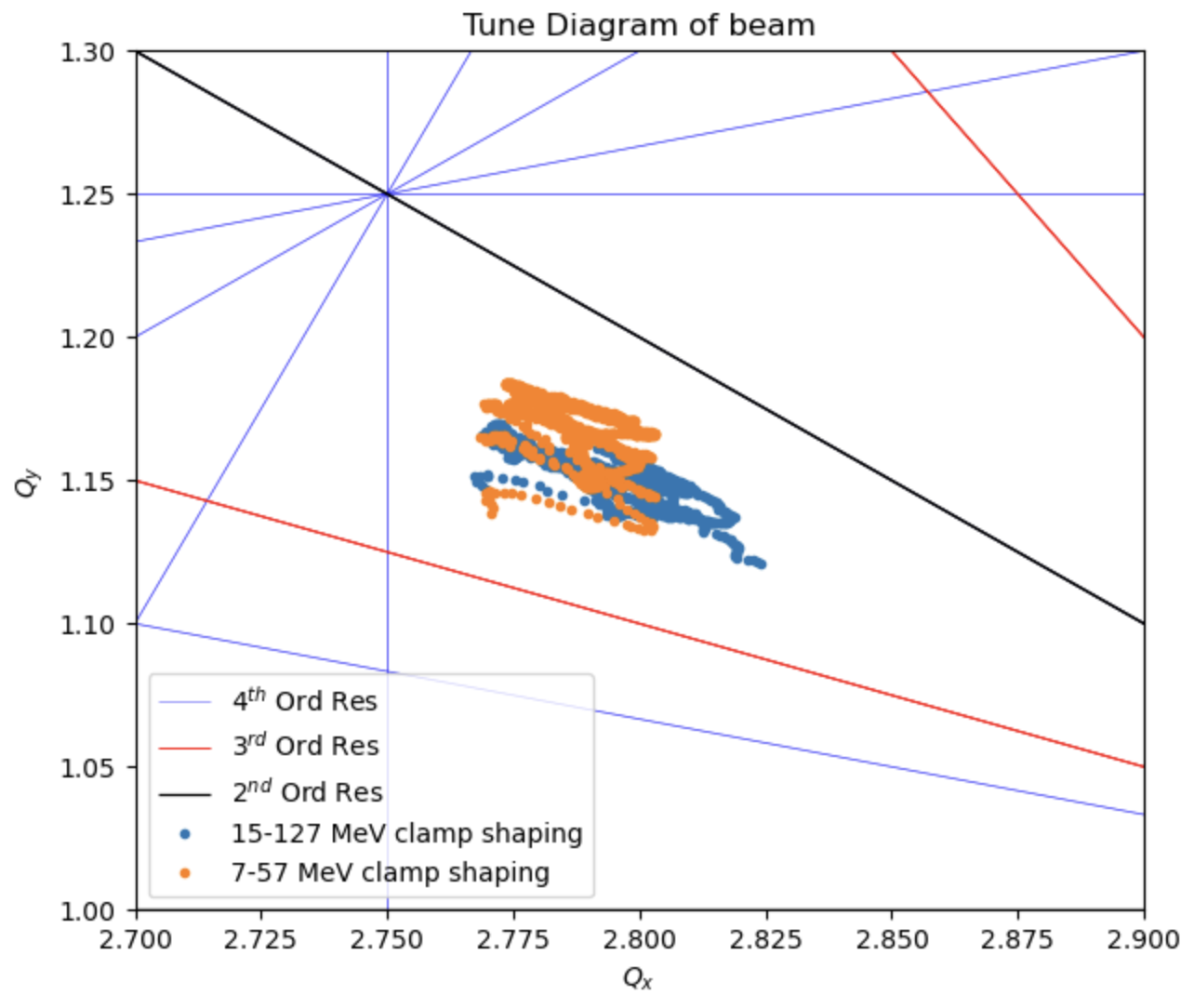 16
Field in the straight section
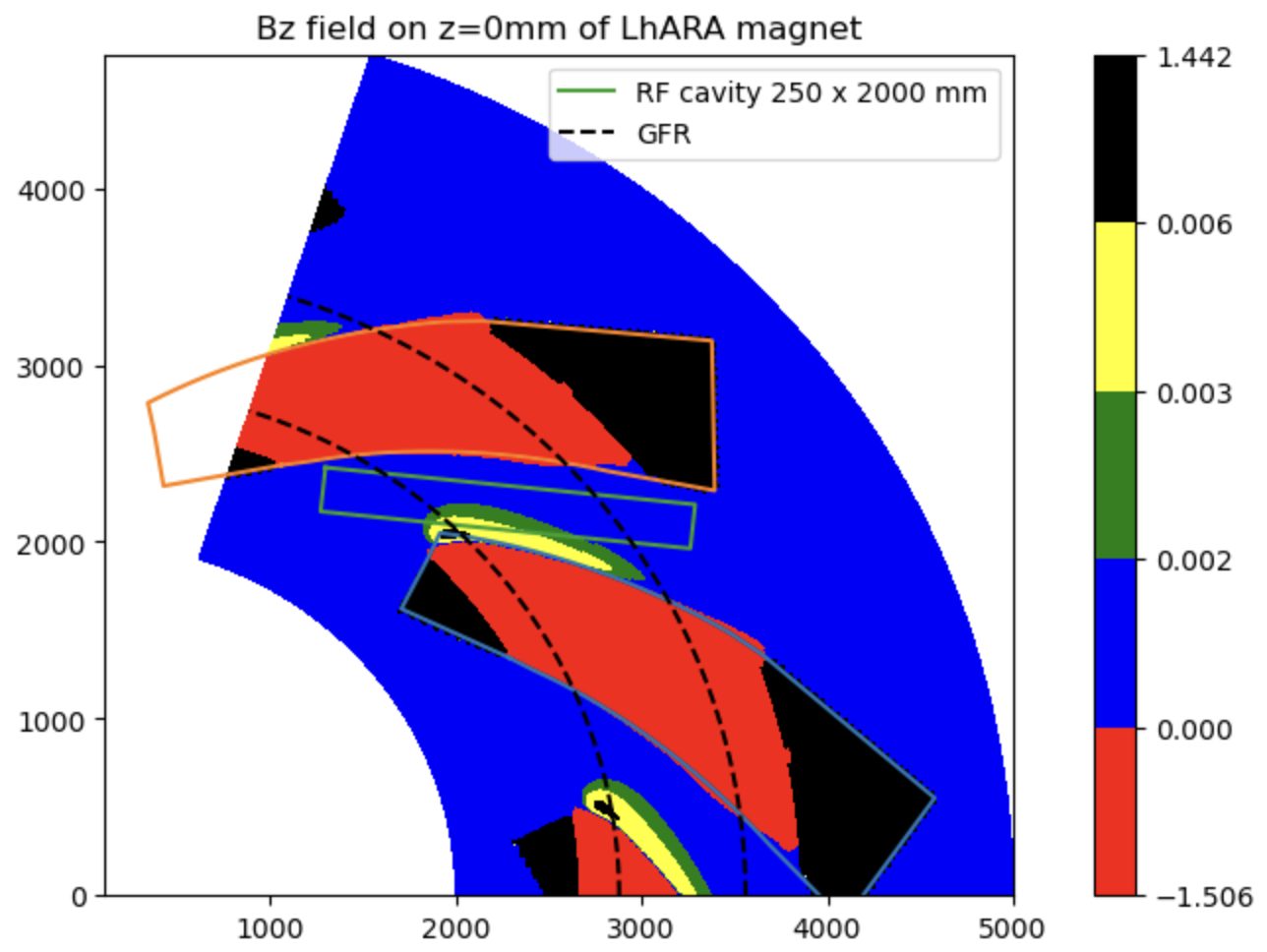 Showing the B field on 
the midplane within the GFR

Highest field in straight section 
is 60 Gauss

Centre of the machine towards
The origin
17
Why does the amount of overshoot matter
Could affect the performance of the RF cavity
Has an impact of tune that is not well understood
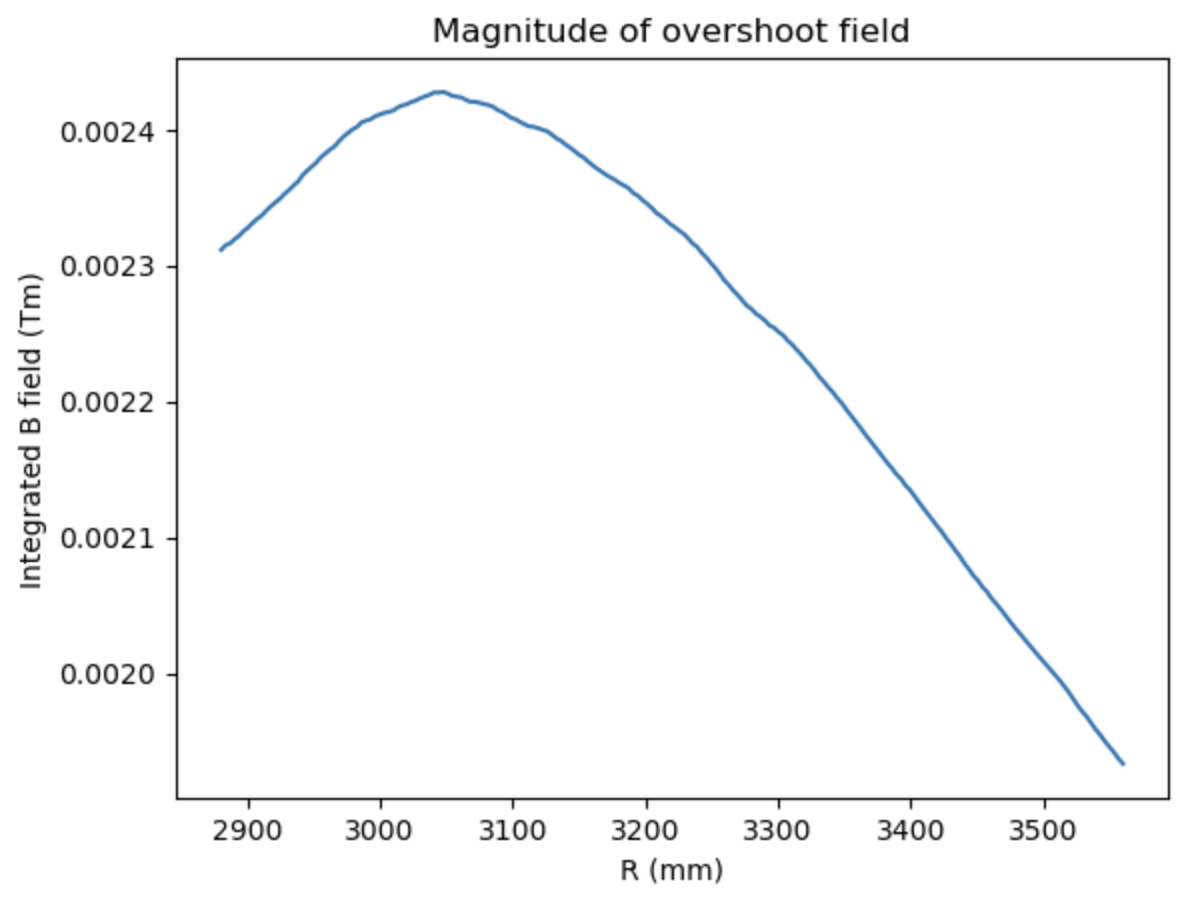 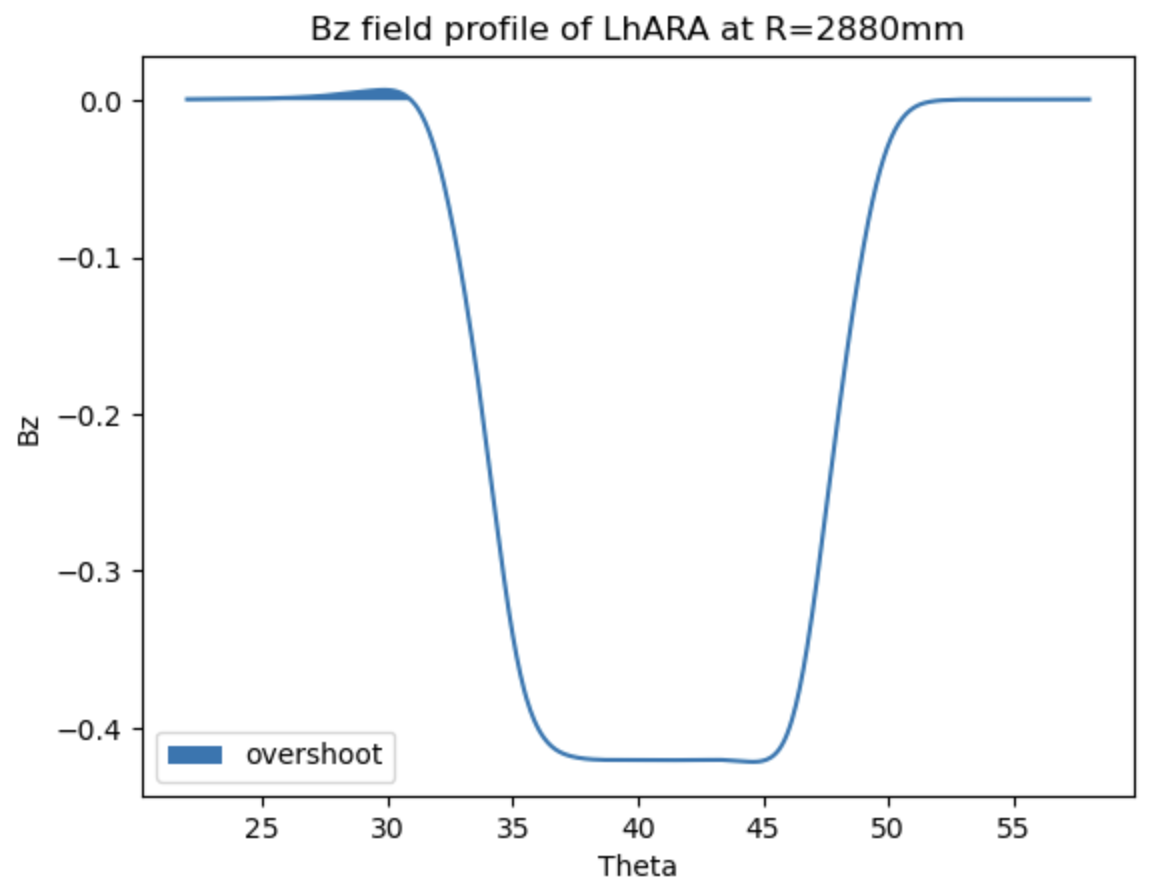 18
Vary aperture of clamp
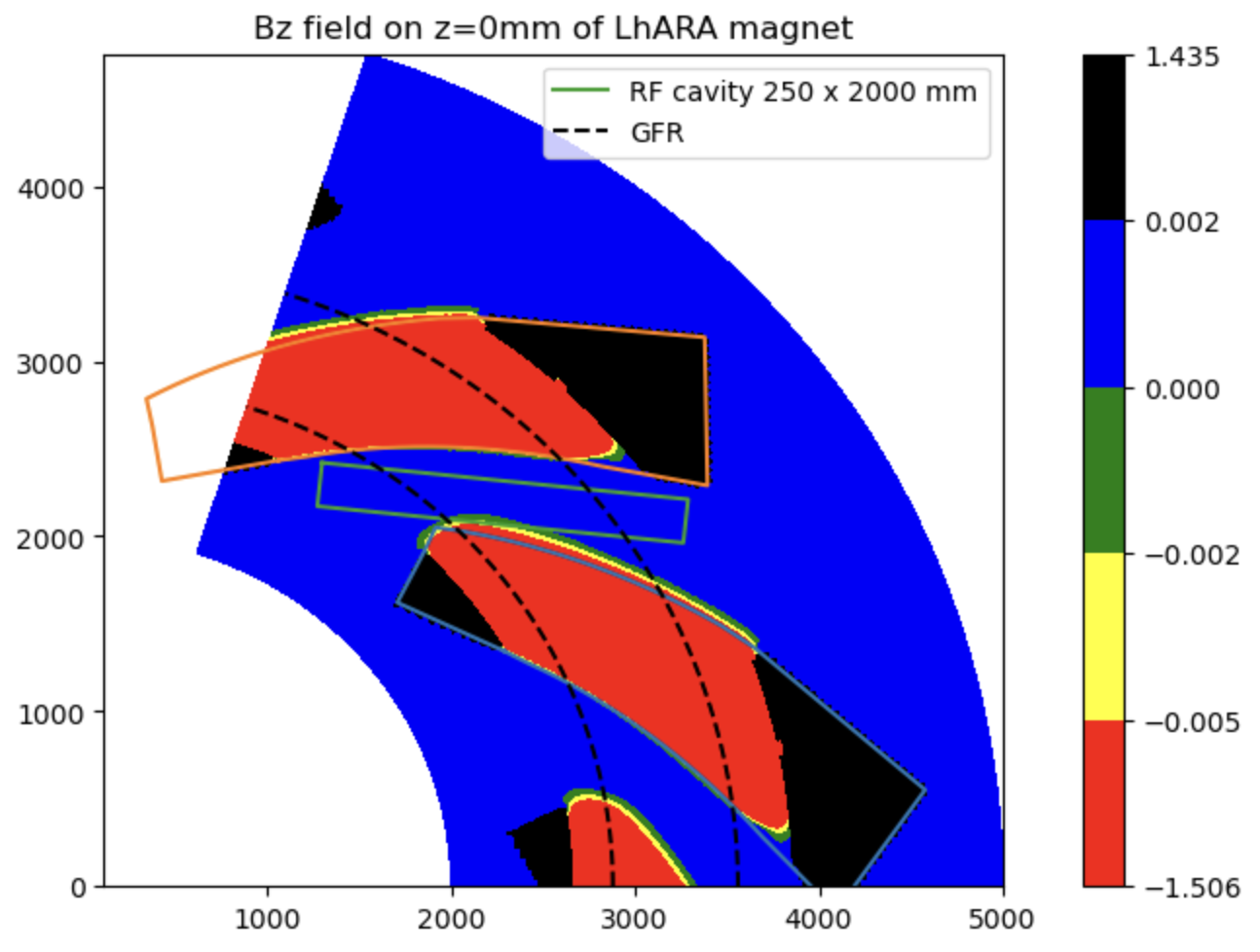 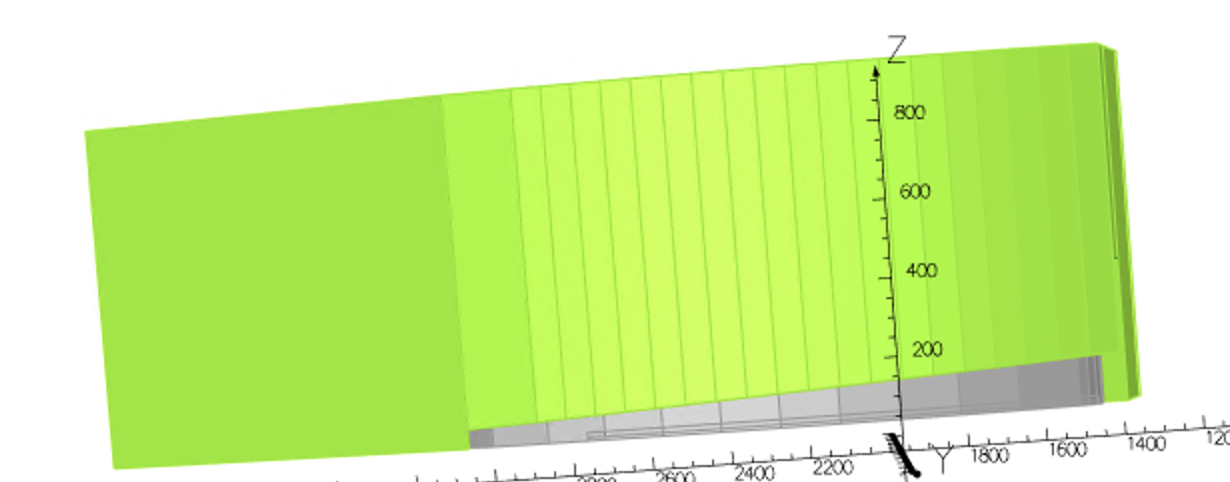 Good effect on the overshoot, but fringe field extend could be scaling in 
The wrong way?
19
Tune from tracking
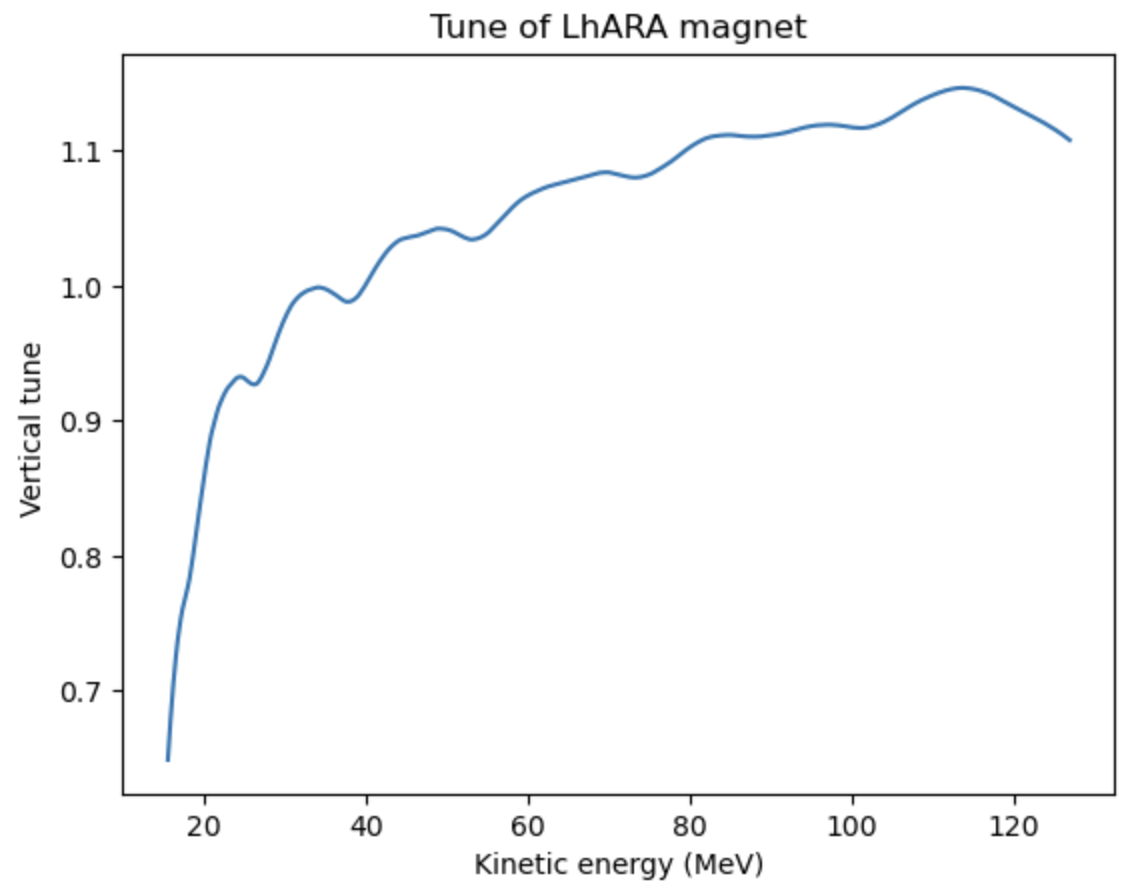 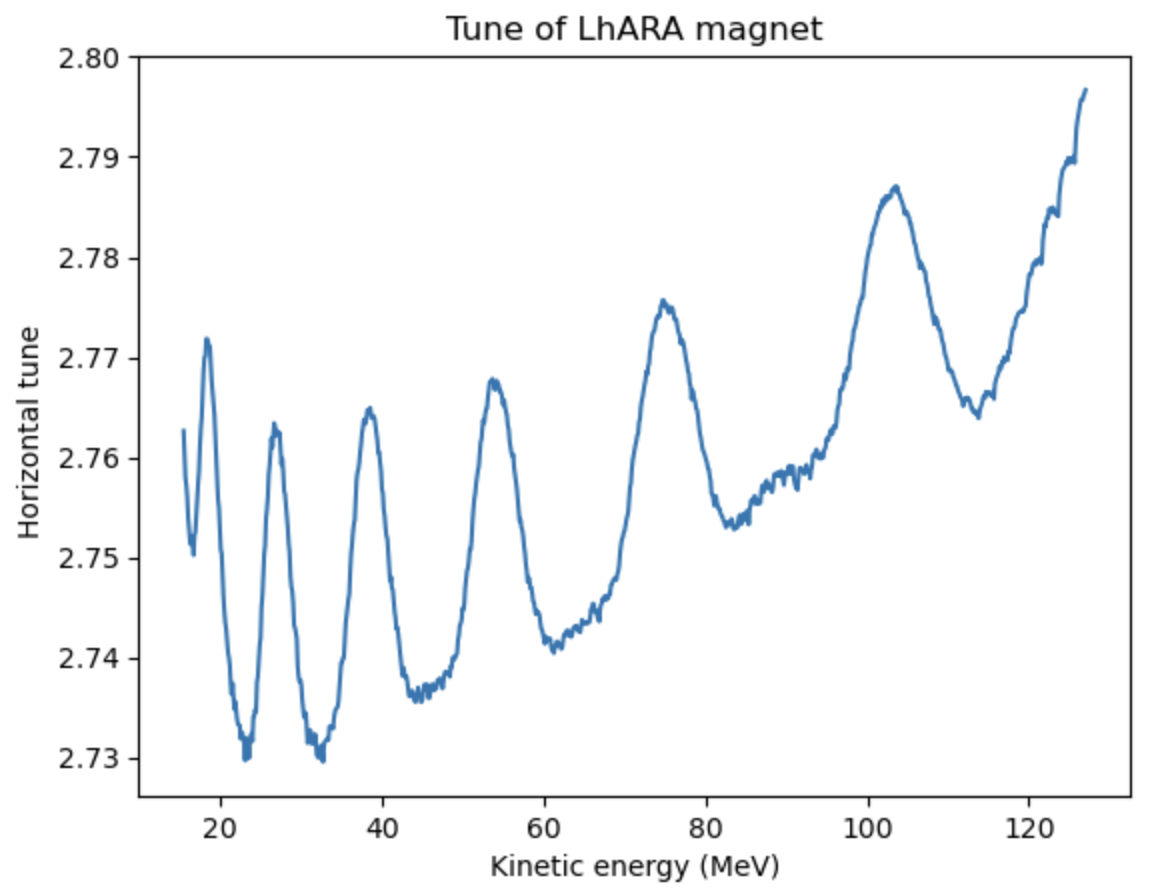 Currents would need to be reoptimized to obtain constant k index, but vertical
Tune spread increases significantly
20
Cut a hole between pole and entry clamp to make it less efficient
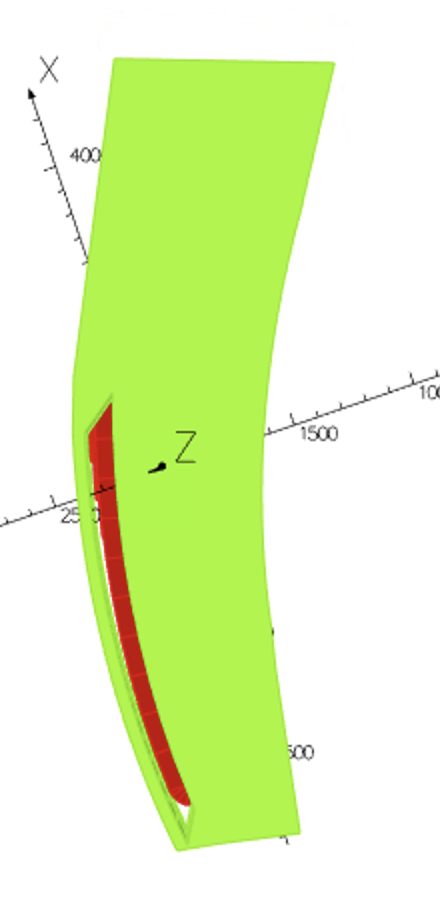 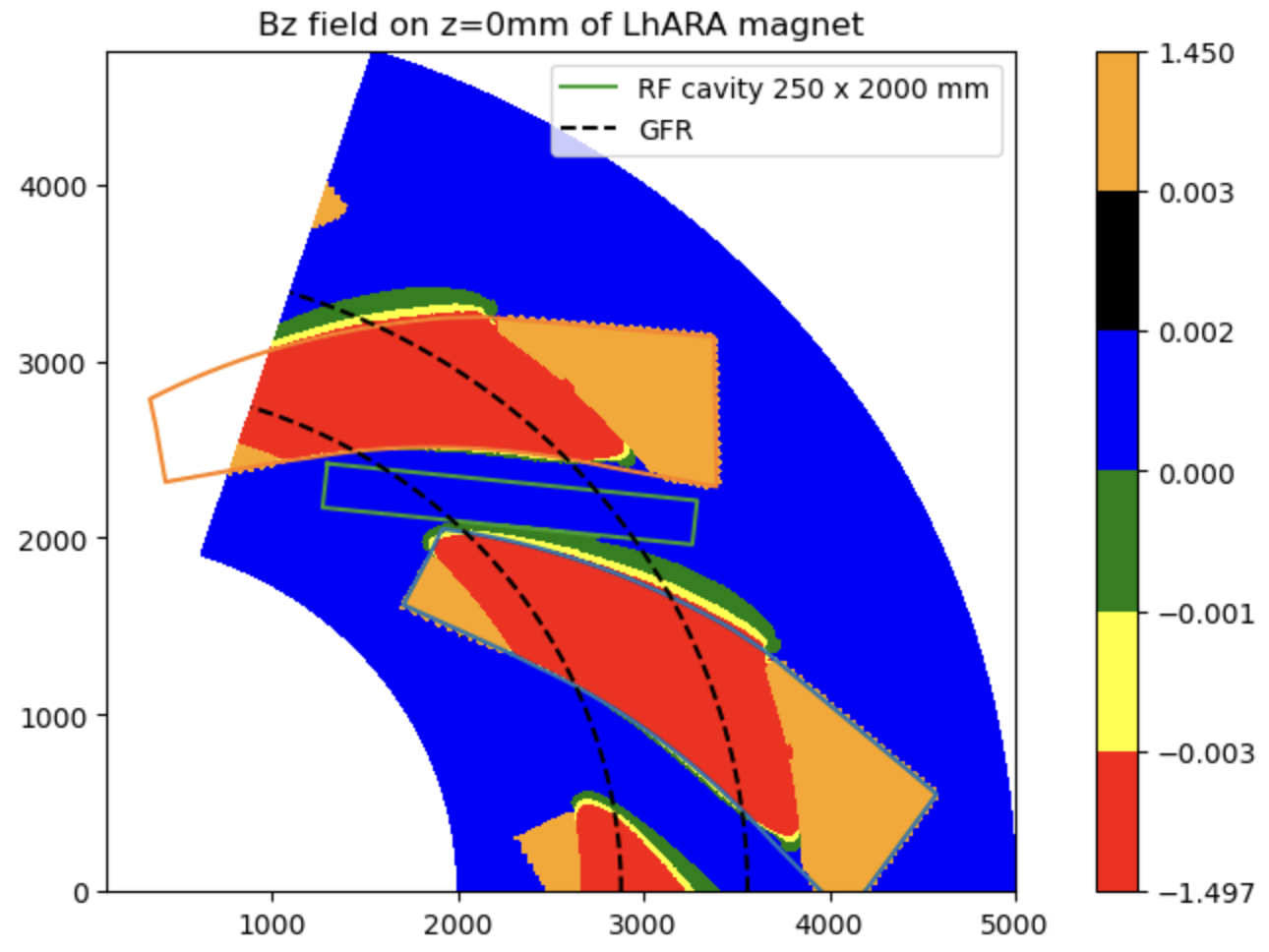 21
Tune from tracking
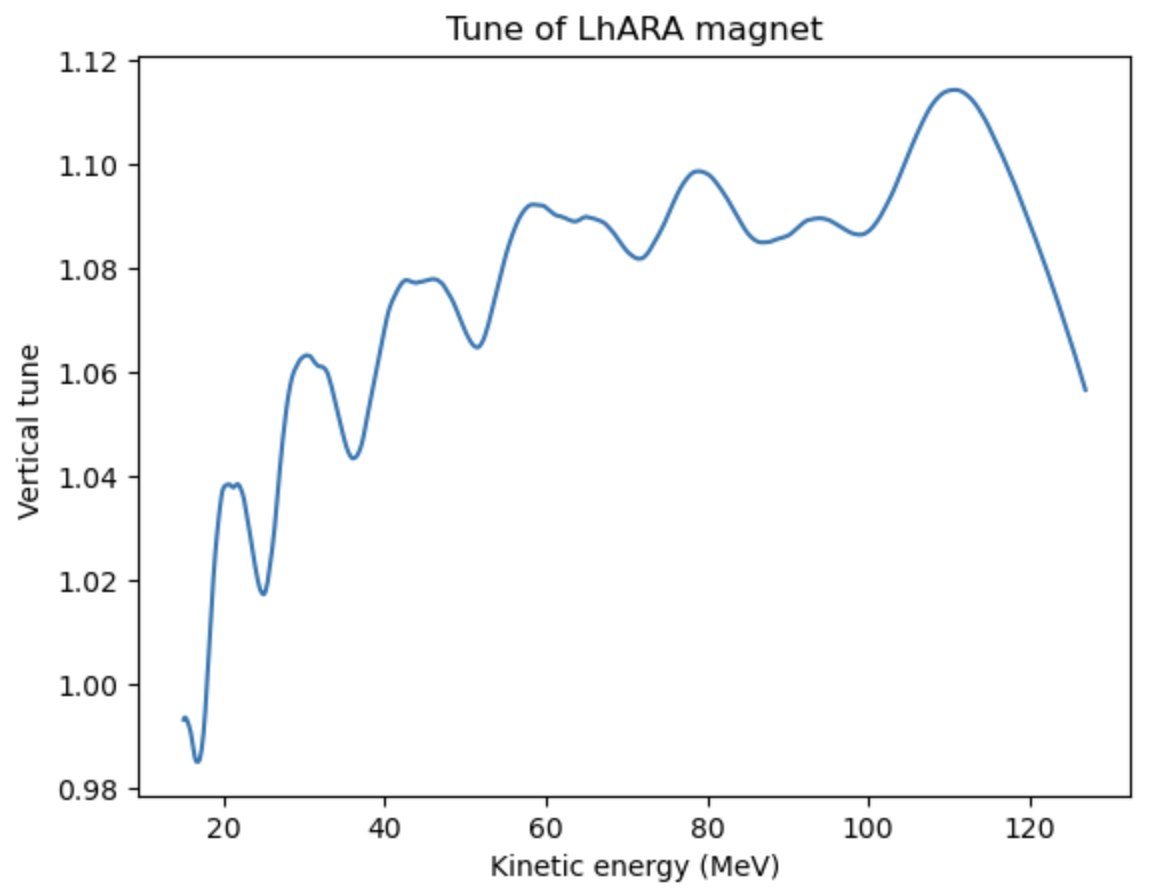 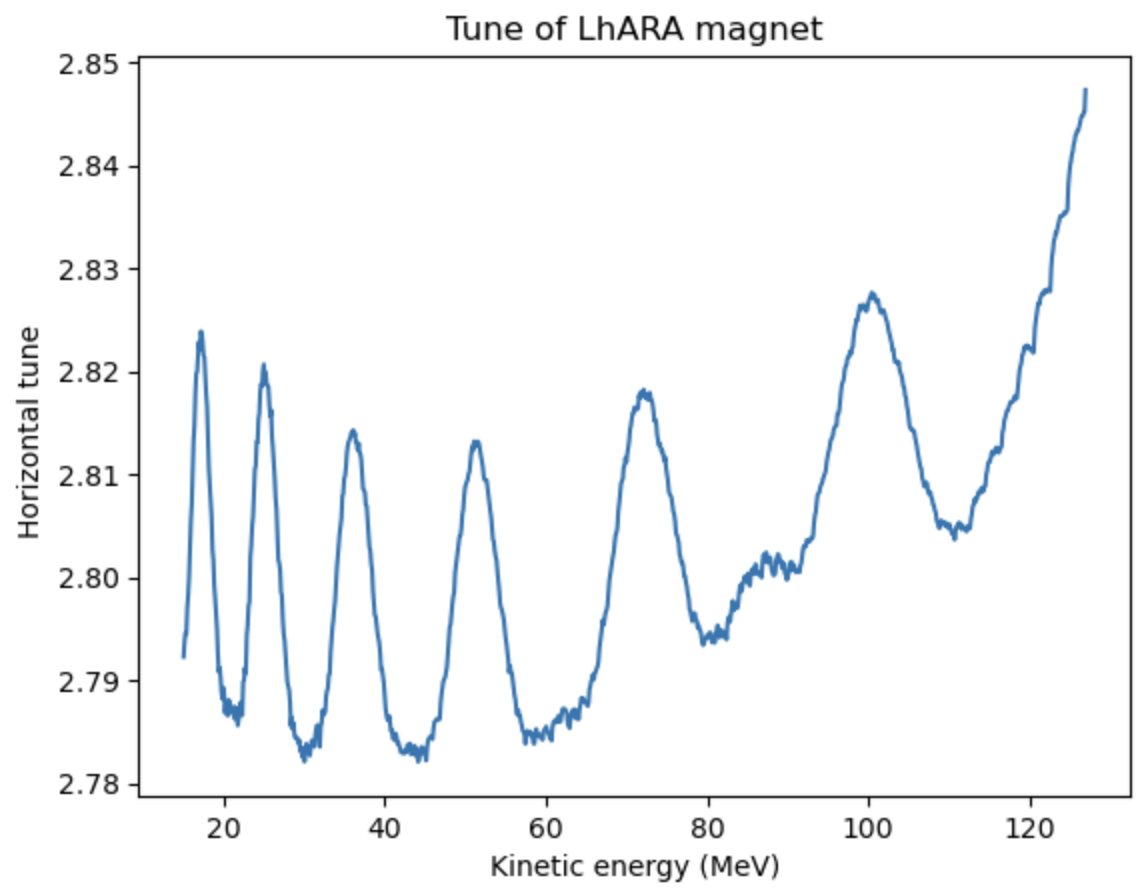 Vertical tune spread has also increased but can be flattened by shaping the aperture
Of the clamps accordingly 

Another option to try: decreasing the thickness of the entry clamp
22
Larger energy range tracking
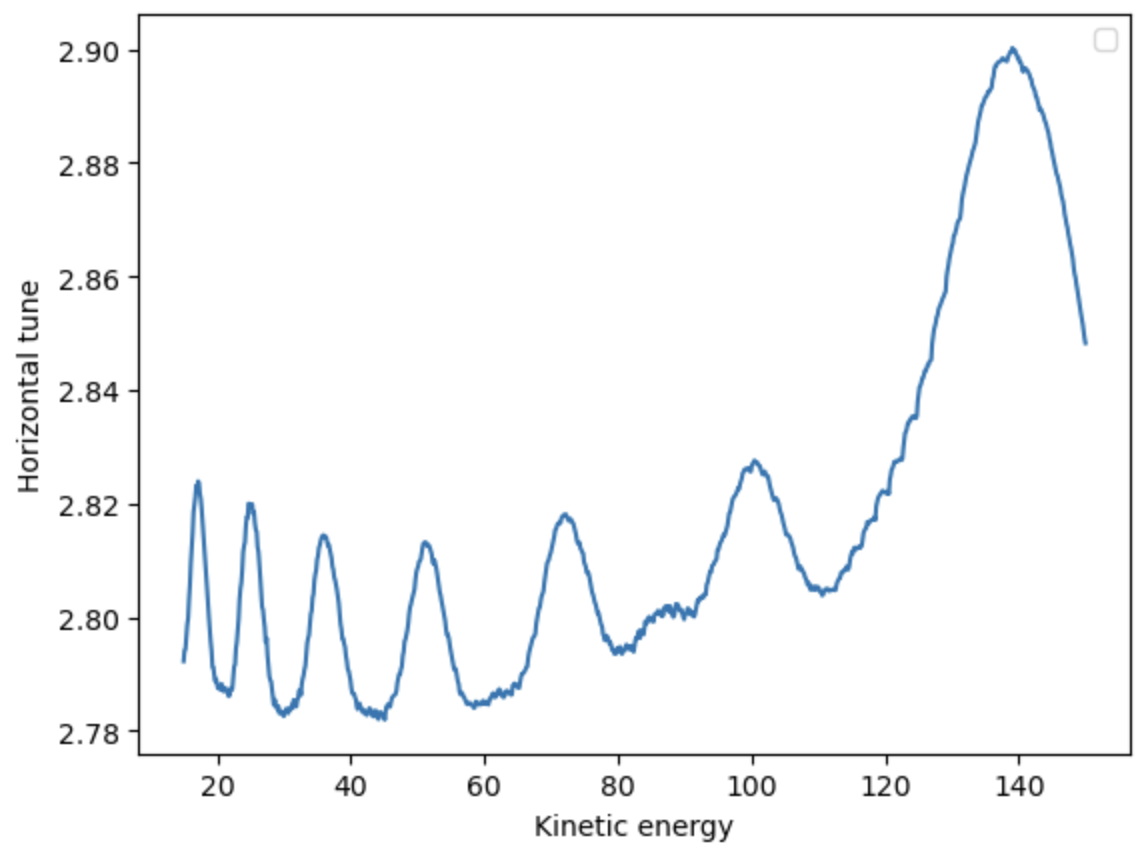 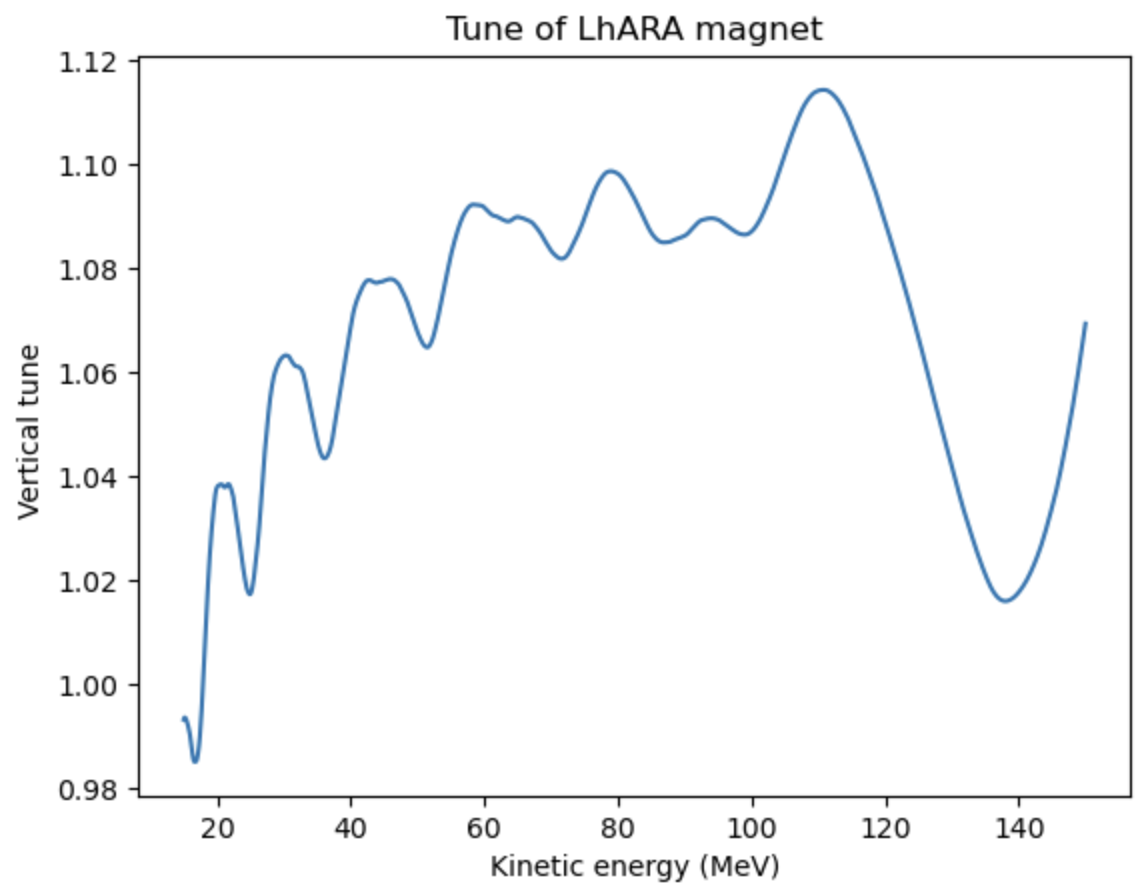 23
Conclusion
Latest tracking results show tune of the beam at both highest and lowest energy 
     are away from resonances up to forth order

Field in straight section reaches 60 gauss due to overshoot of the field caused by
     the entry clamp

Methods of avoiding the overshoot is being investigated in case it affects the RF 
     cavity performance (Also to better understand the behaviour of the tune from a 
     theoretical point of view)
24
Extra slides
25
Vertical tune considerations
Spiral Angle
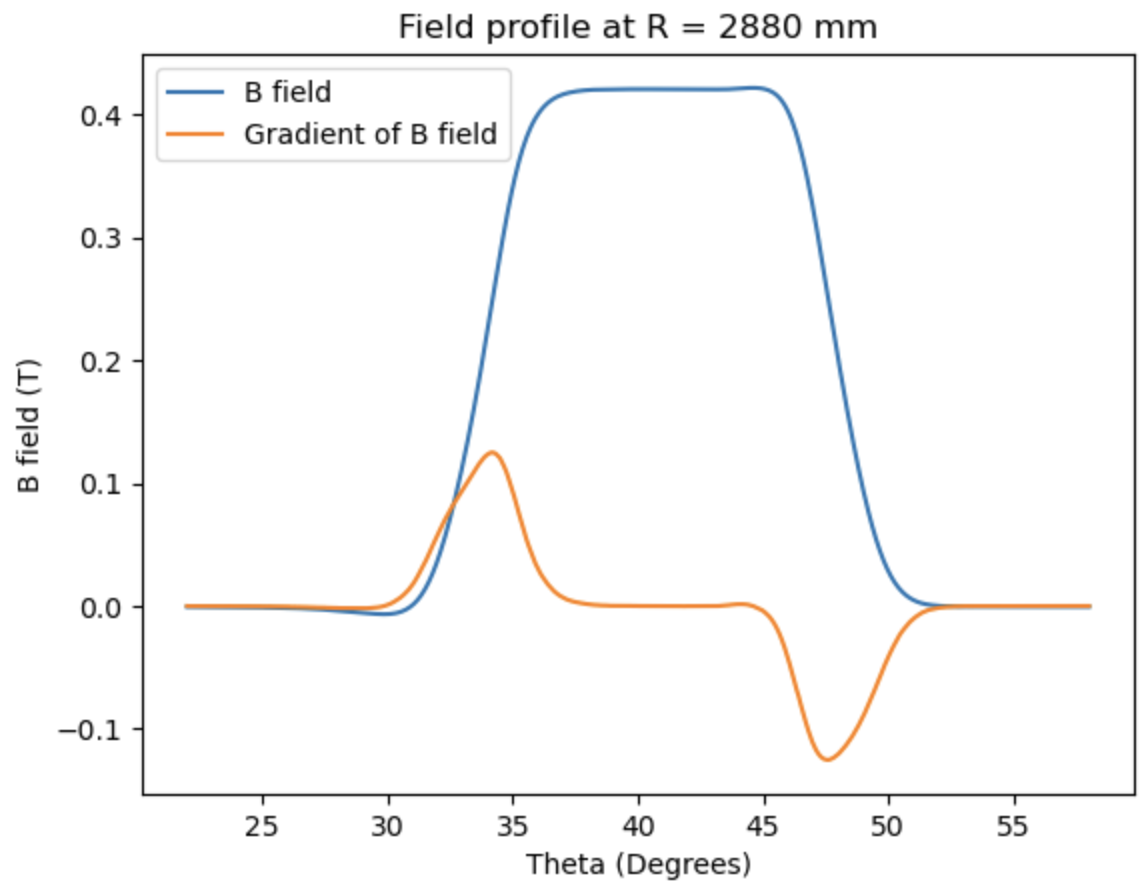 26
Spiral angle on the exit side decreases as the flat top of the B field gets affected
By saturation
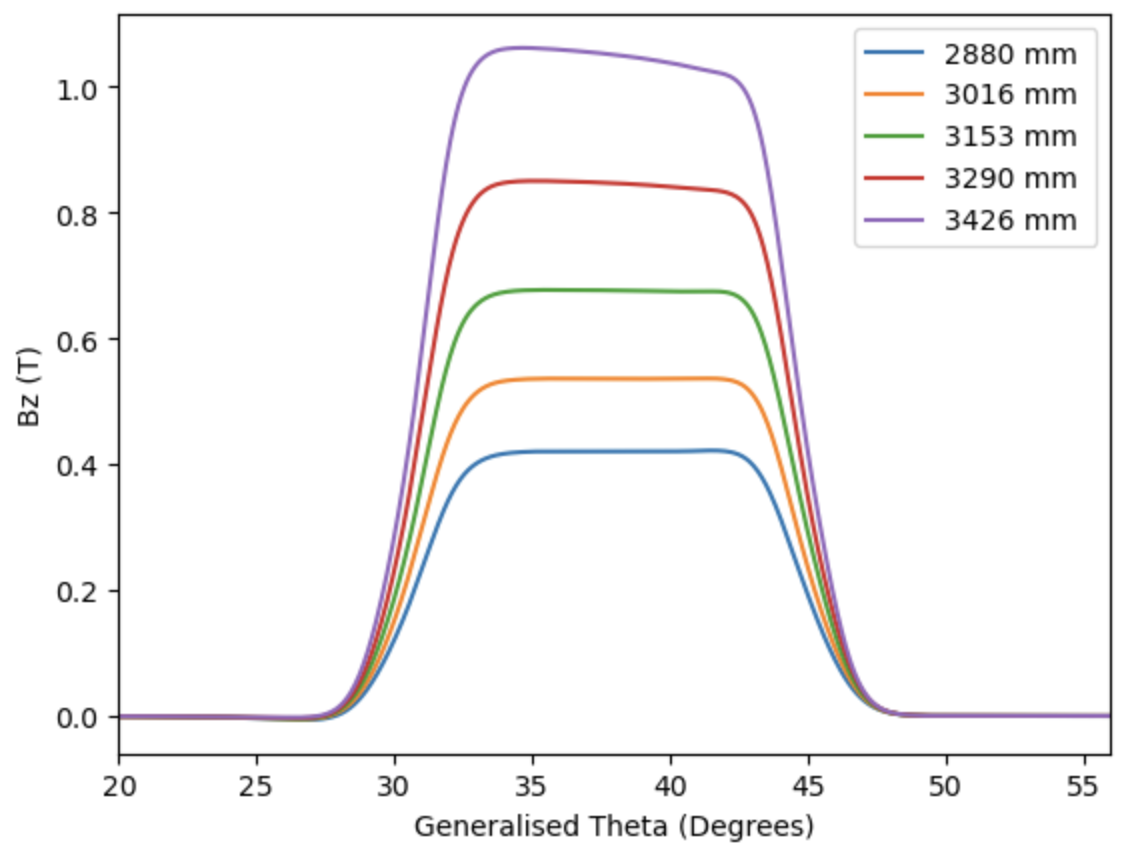 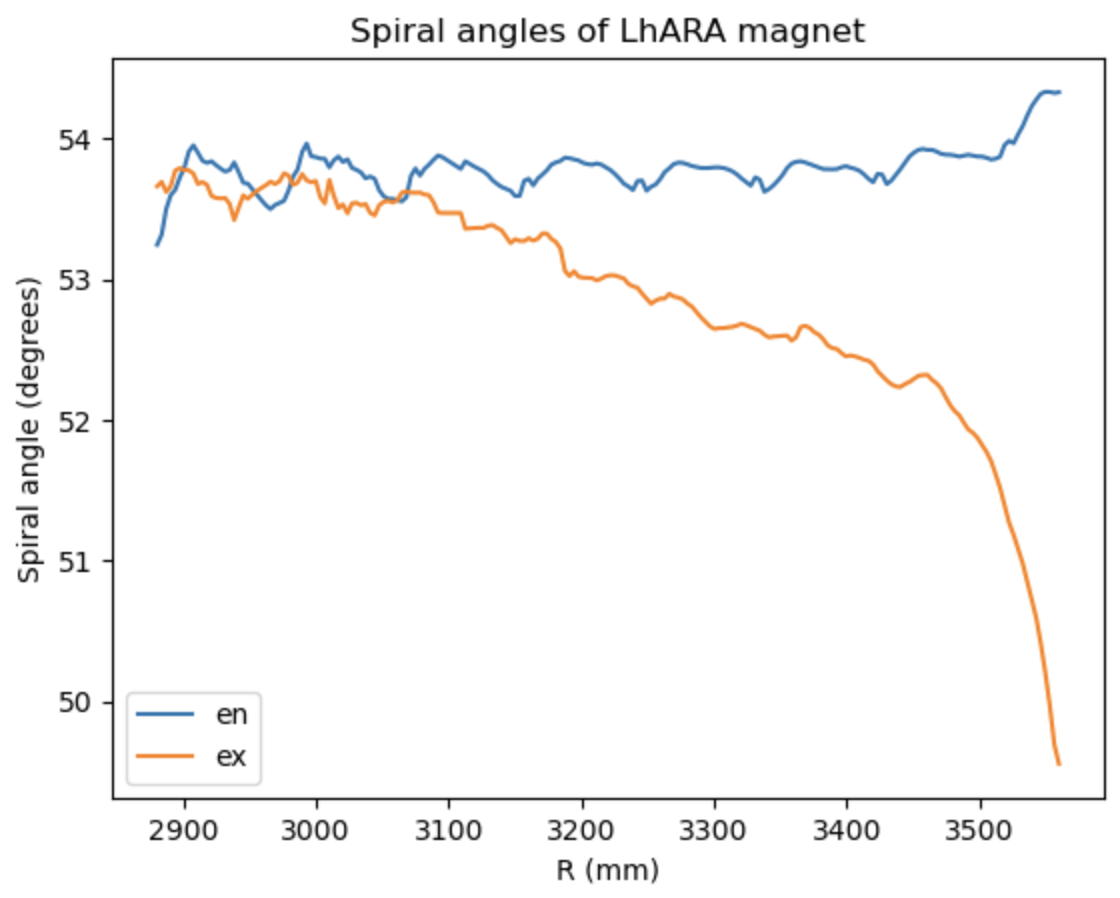 27
Flutter calculation
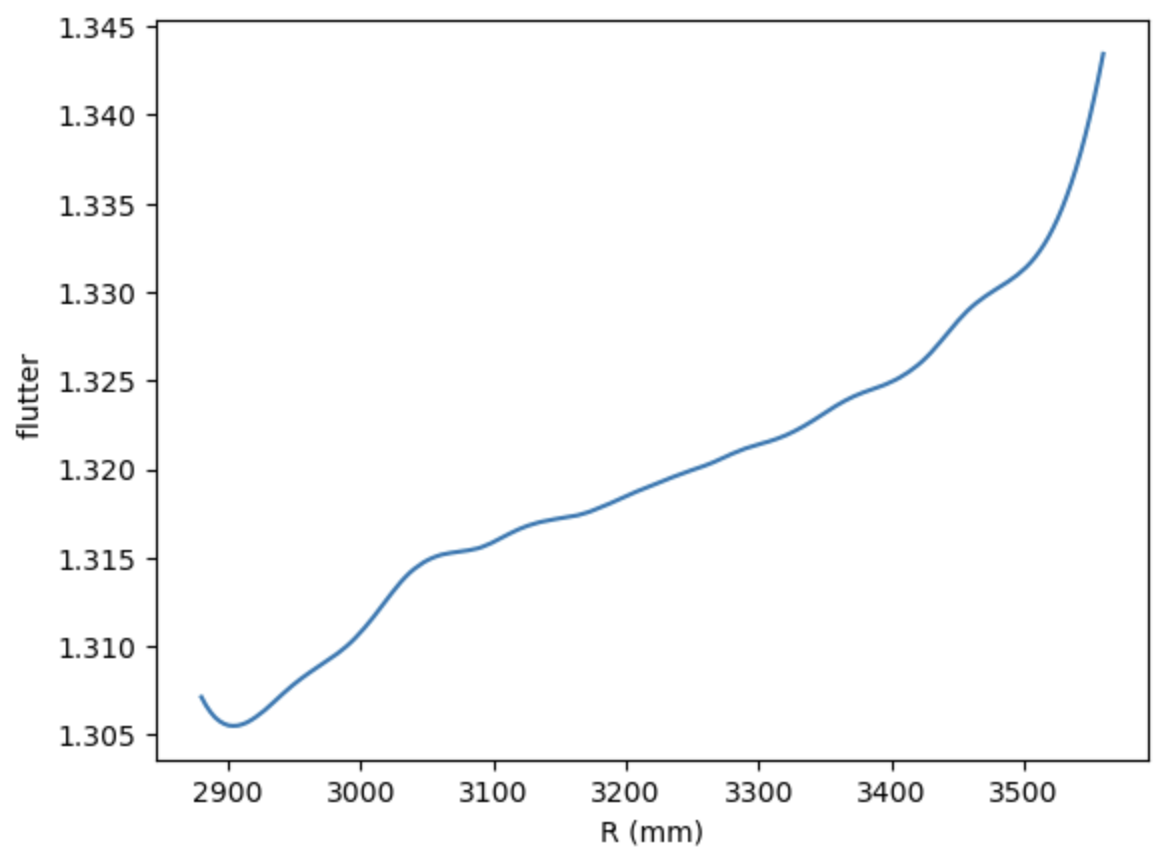 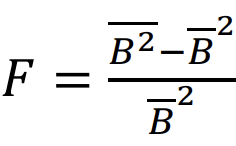 We can also calculate the flutter
By using the formula above and we
Have most of the variables needed 
To predict vertical tune
28
Comparing results to approximate tune equations
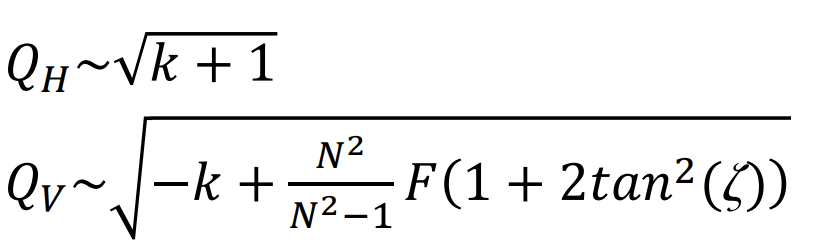 One problem with the equation is that it assumes 
the field profile is symmetric and there is only one 
spiral angle, not separately for entry and exit 

Using the average of entry and exit for now
29
Goal
To understand what is causing the change in vertical tune 
Therefore understand better how to shape the clamps to further 
     Decrease vertical tune spread
Questions
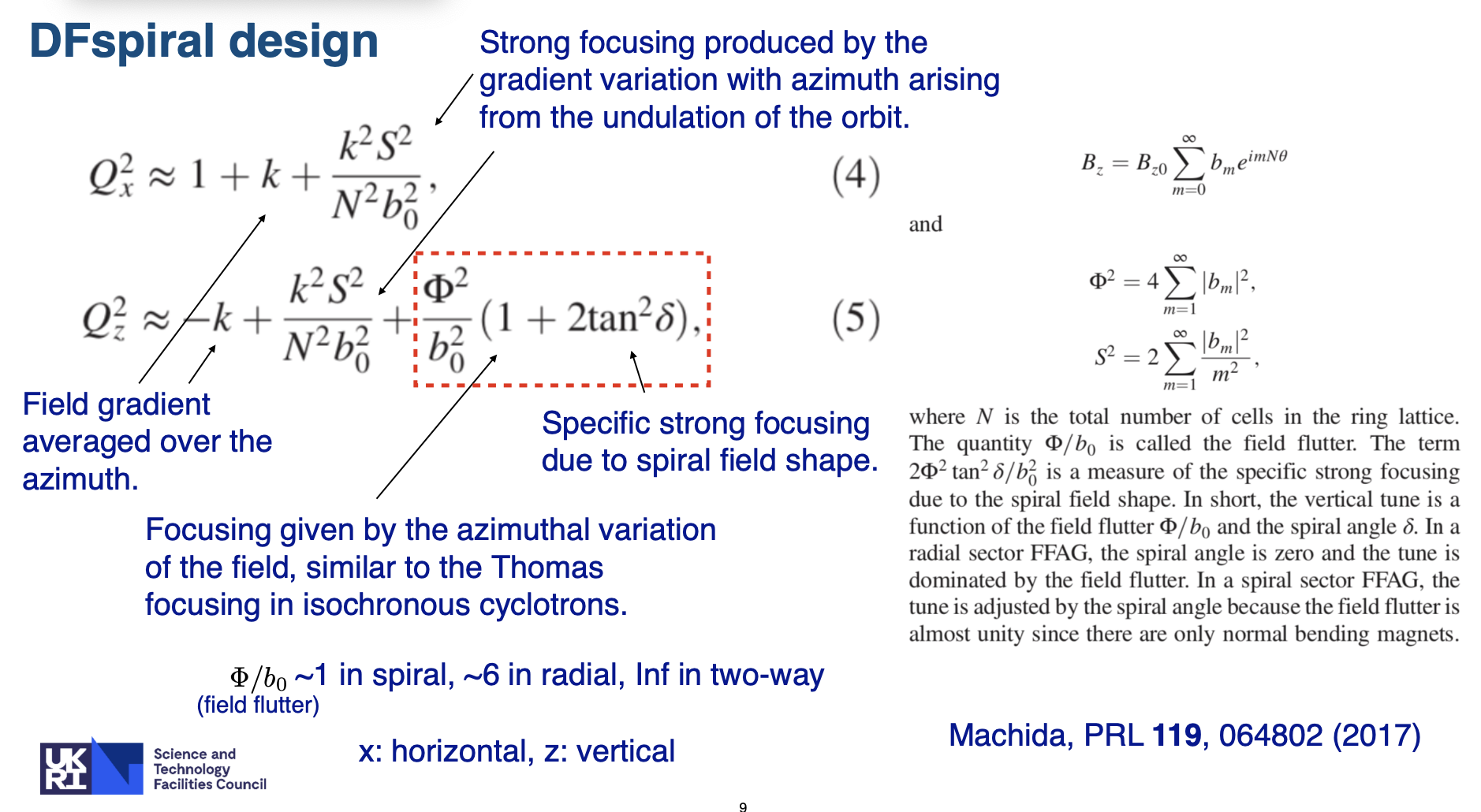 May need to include other terms in equation

Is using average spiral angle the best idea?
30
Disconnect entry clamp completely
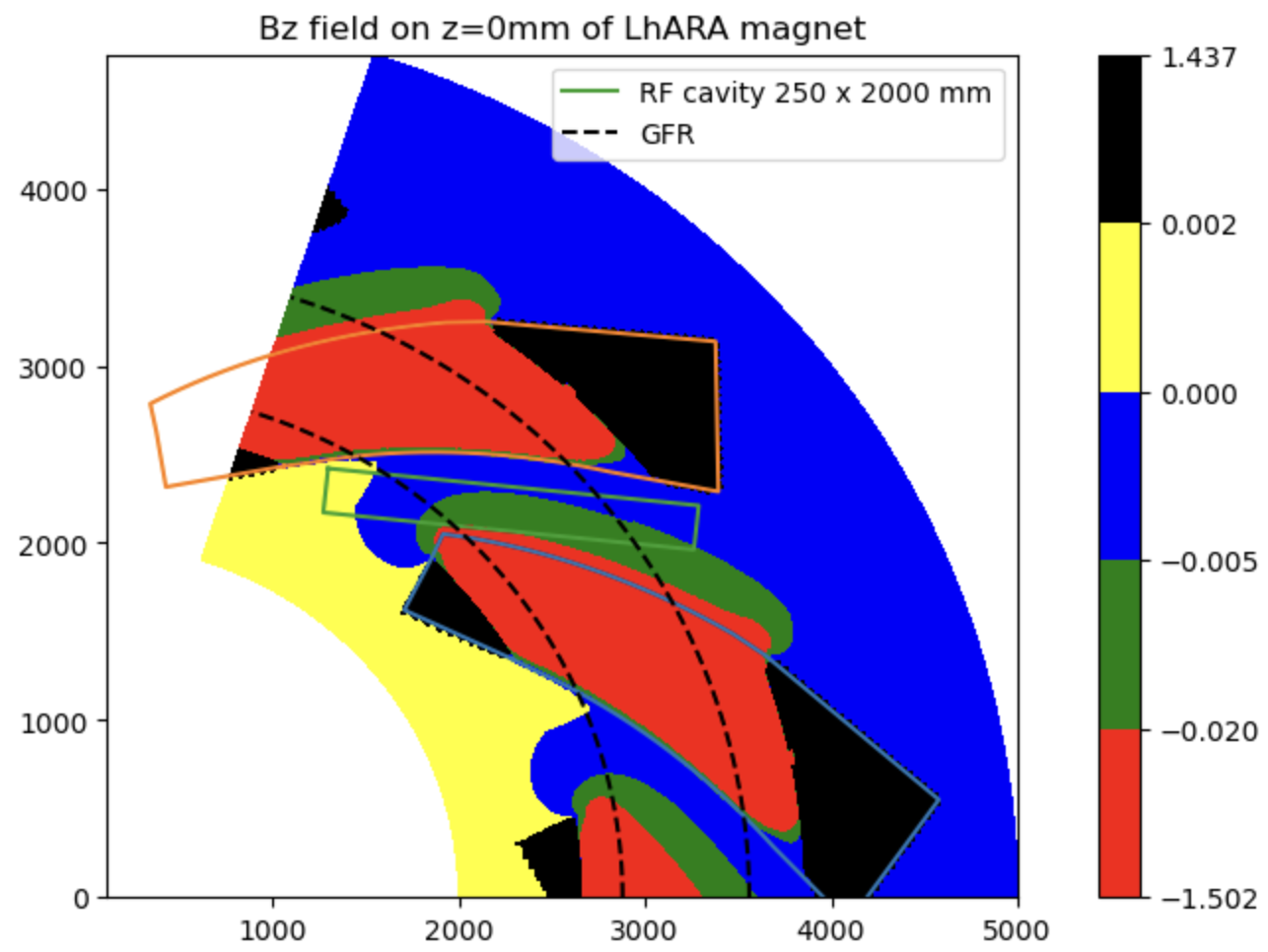 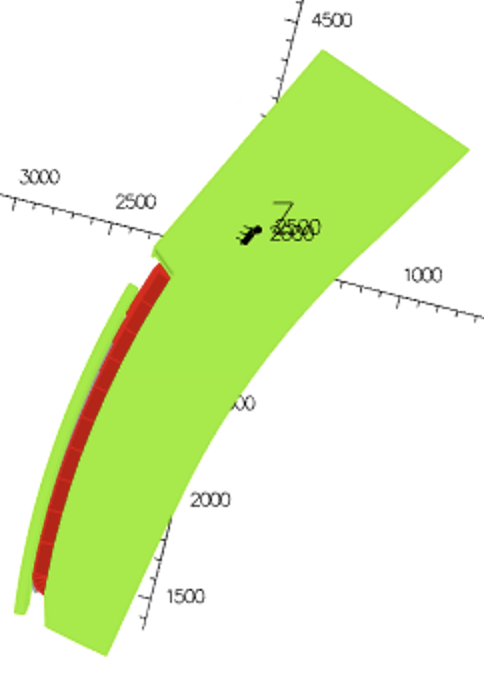 31